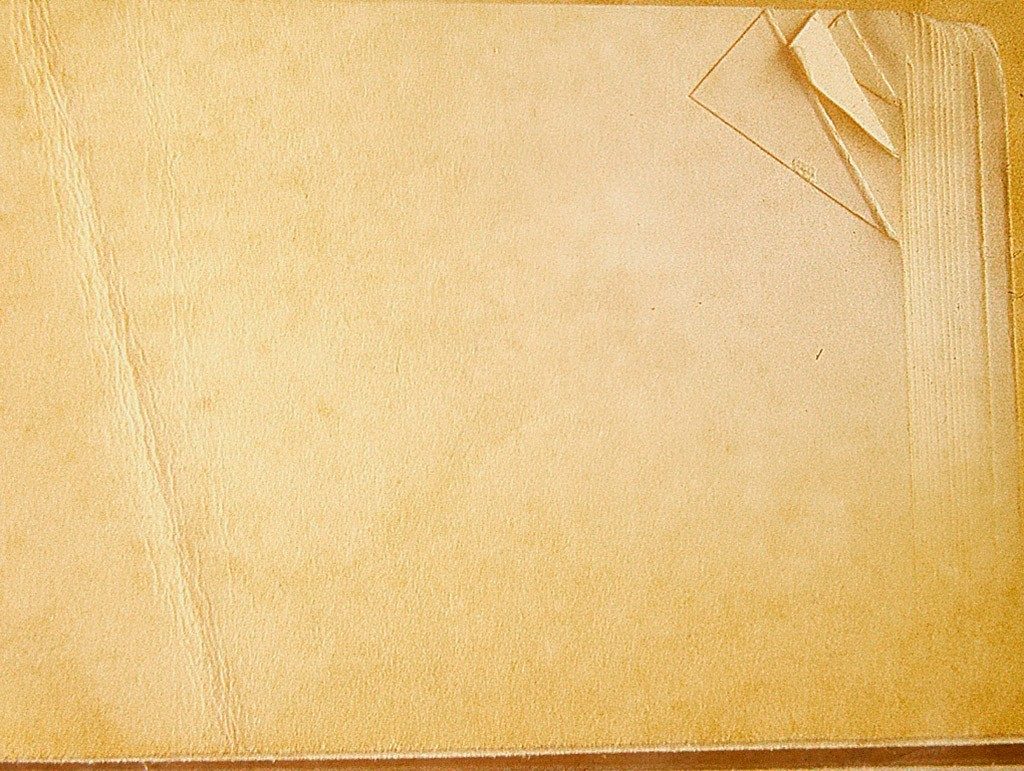 Династия Романовых(1613-1917)
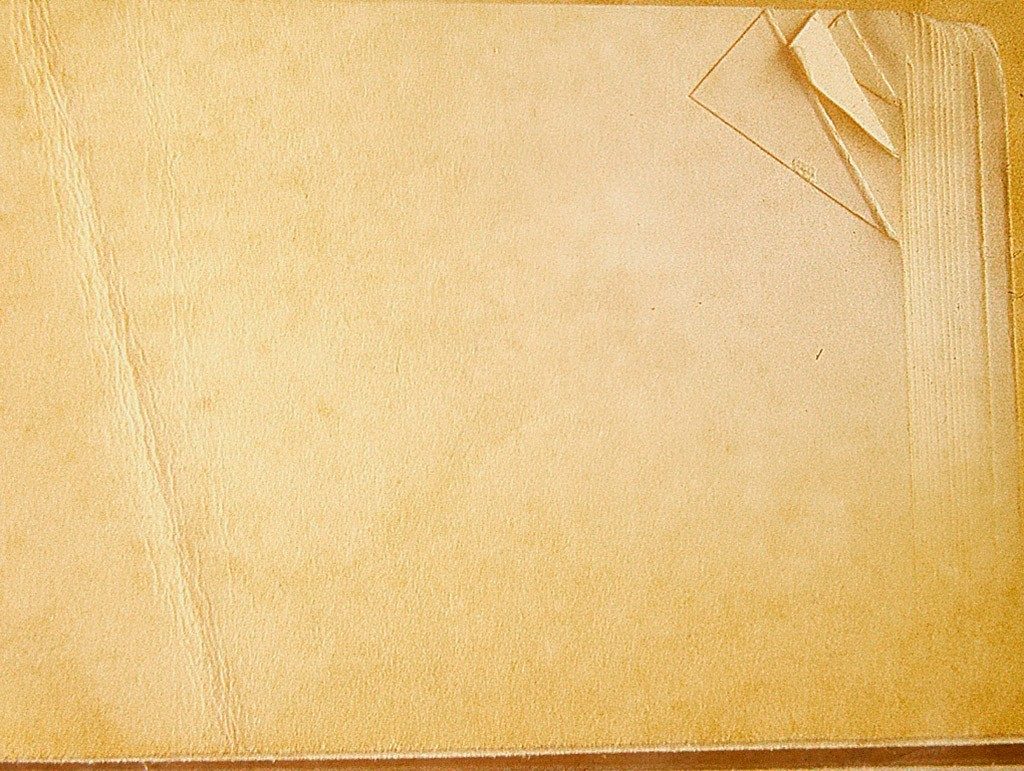 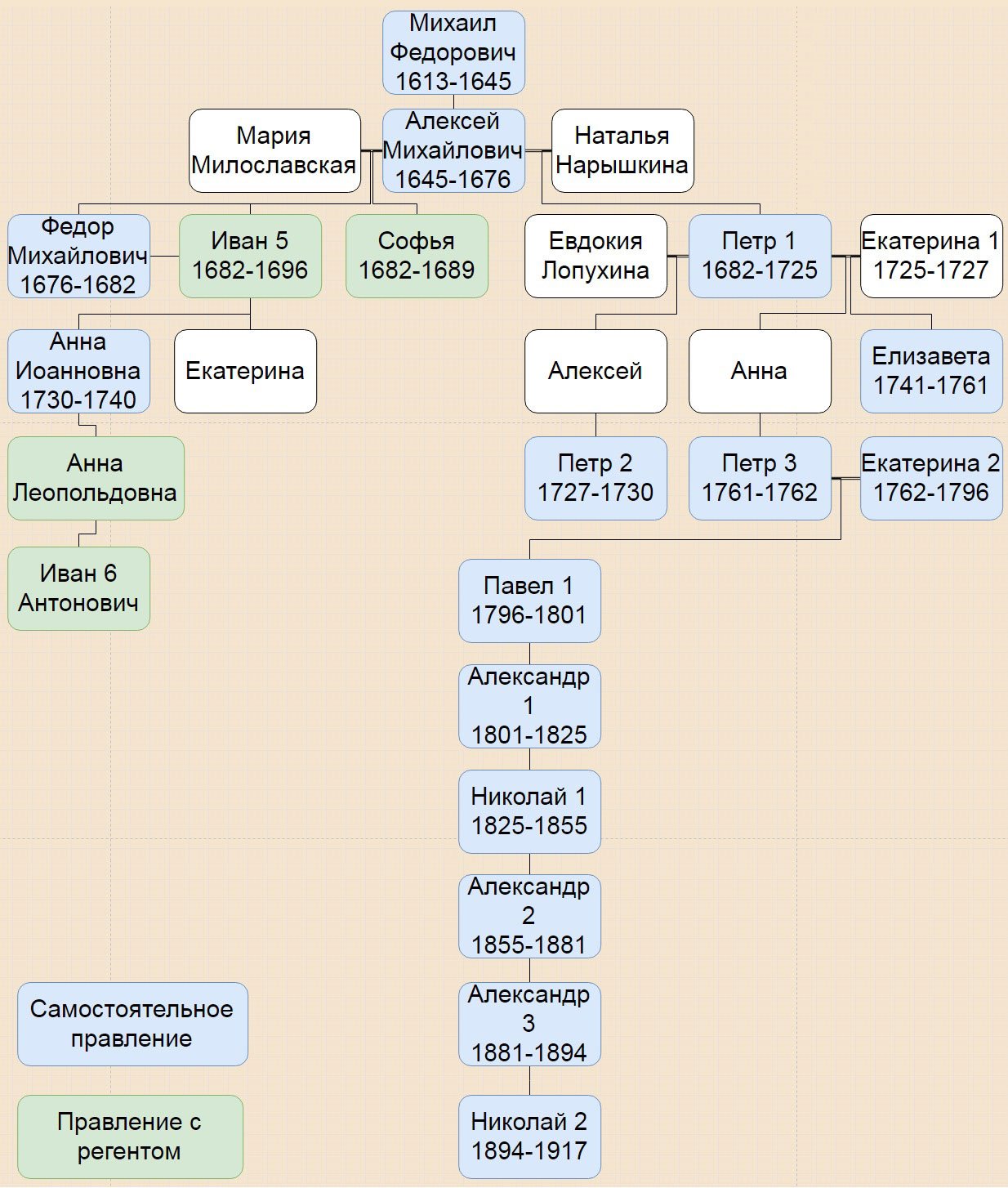 Династия Романовых правила Россией 304 года, с 1613 по 1917 годы. Она сменила на престоле династию Рюриковичей, которая после смерти Ивана Грозного прекратилась (царь не оставил после себя наследника). За время правления Романовых на русском престоле сменилось 17 правителей (средняя продолжительность правления 1 царя составляет 17,8 лет), а само государство с легкой руки Петра 1 изменило свою форму. В 1771 году Россия из Царства становится Империей.
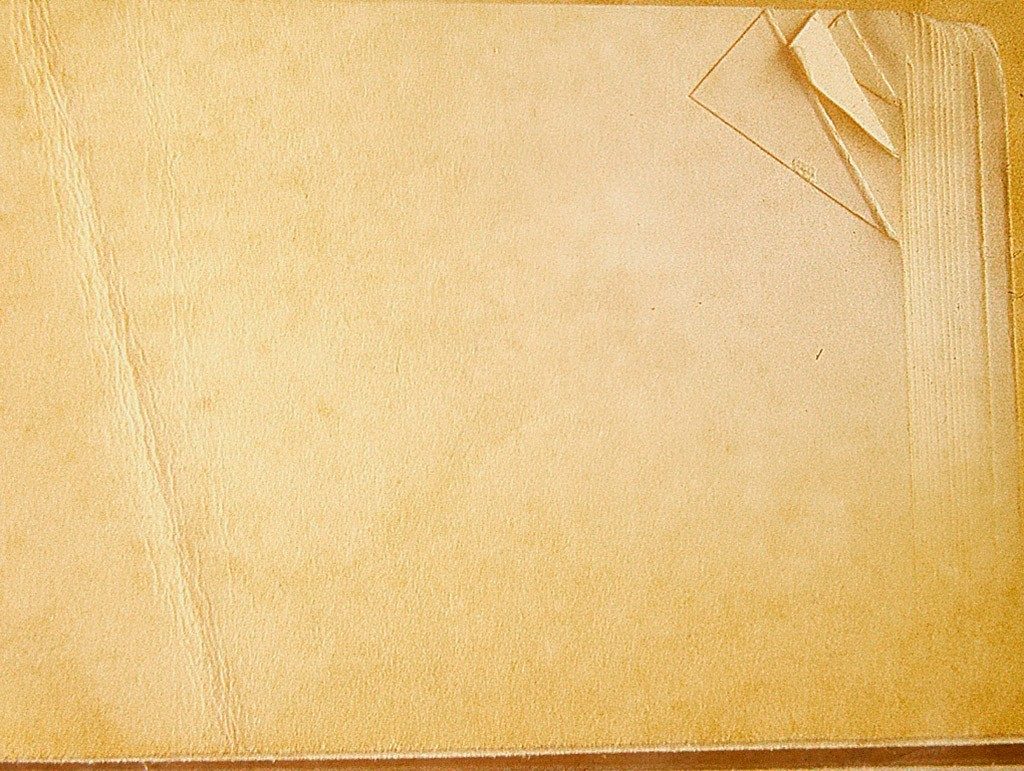 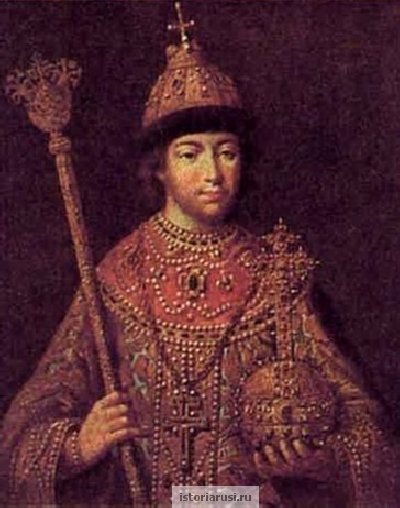 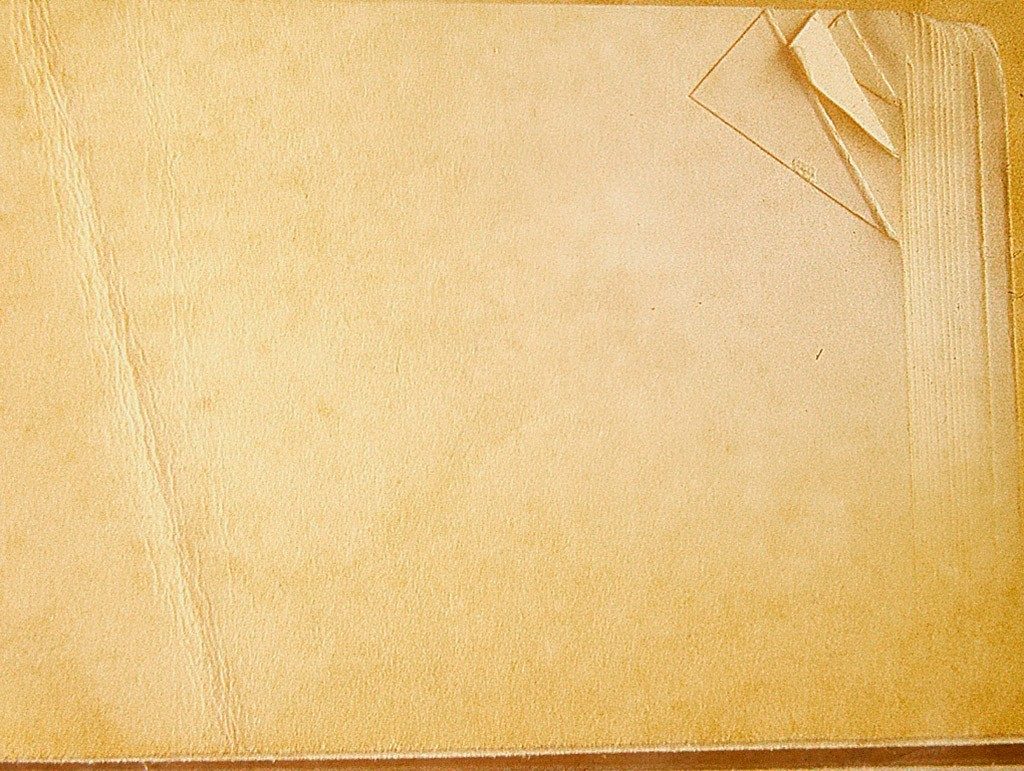 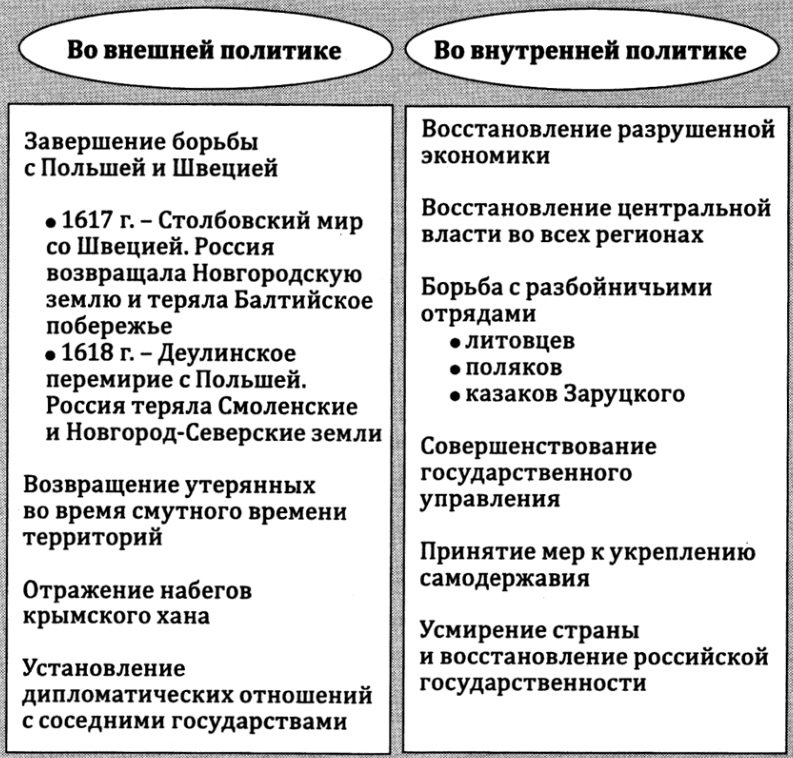 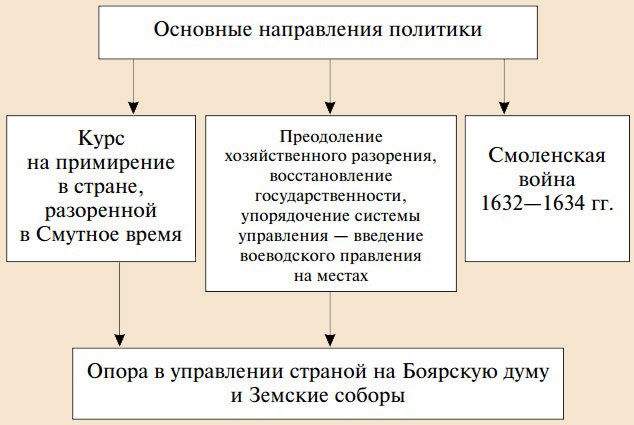 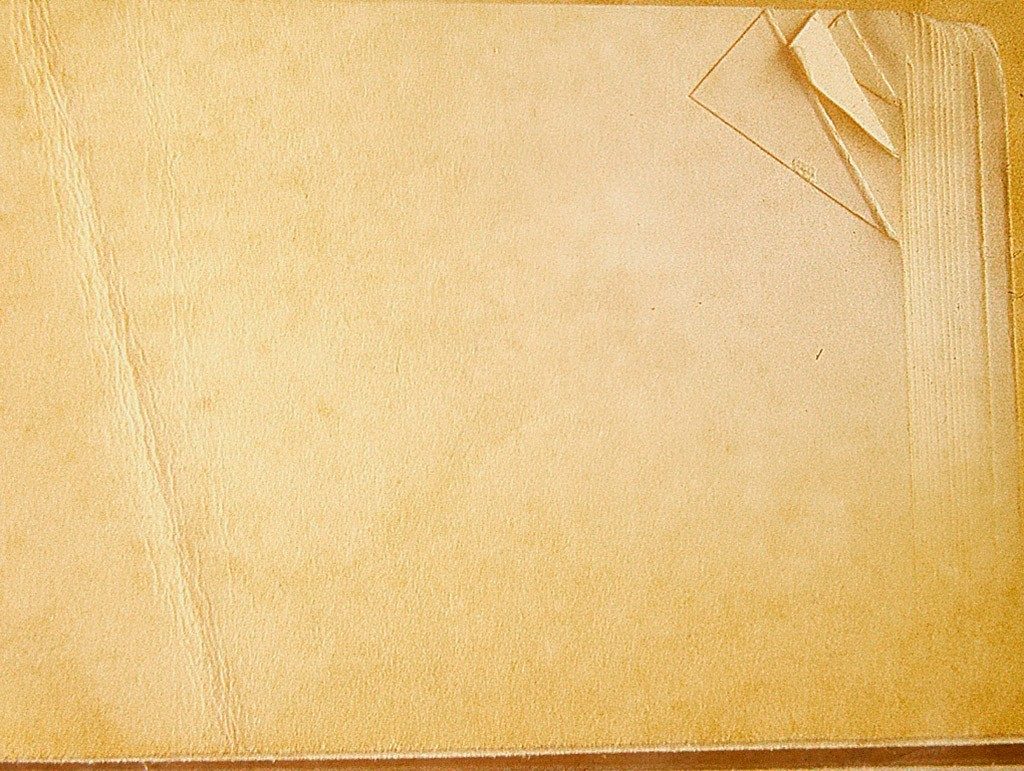 Внешняя политика
Внешняя политика, которой придерживался царь Михаил Романов, была направлена на удержание власти и укрепления международного положения страны. Главным противником молодого царя был польский король. Речь Посполитая не признала прав Михаила на престол, полагая, что единственным законным правителем России должен быть польский принц Владислав. После смутного времени на Руси, поляки захватили Смоленск, который оставался в их подчинении. Кроме того, польский король готовил новый поход на Россию, чтобы захватить Москву, которую он потерял из-за народного восстания. Война между Польшей и Россией назревала. Полякам была нужна Москва, россияне же хотели вернуть Смоленск. Царь Михаил Романов с первых же лет правления начал собирать войско для возможной войны. Кроме того, он искал союзников, которые могли бы поддержать Россию в борьбе с Ручью Посполитой. Такие союзники были найдены в лице Швеции и Турции, которые обещали россиянам любую помощь в случае войны с поляками.
Война с Польшей
Война против Польши была начата в июне 1632 года. Именно в это время Земский собор утвердил решение начать военные действия против западного соседа для того, чтобы вернуть Смоленск. Поводом для таких событий стала смерть польского короля Сигизмунда 3. В Польше началась борьба за власть, что делало шансы россиян на успешный поход весьма высокими. Во главе российской армии встал Шеин. Союзники России, которые обещали оказать любую помощь, слов своих не сдержали. В результате россияне были вынуждены довольствоваться своими силами, и осадили Смоленск.
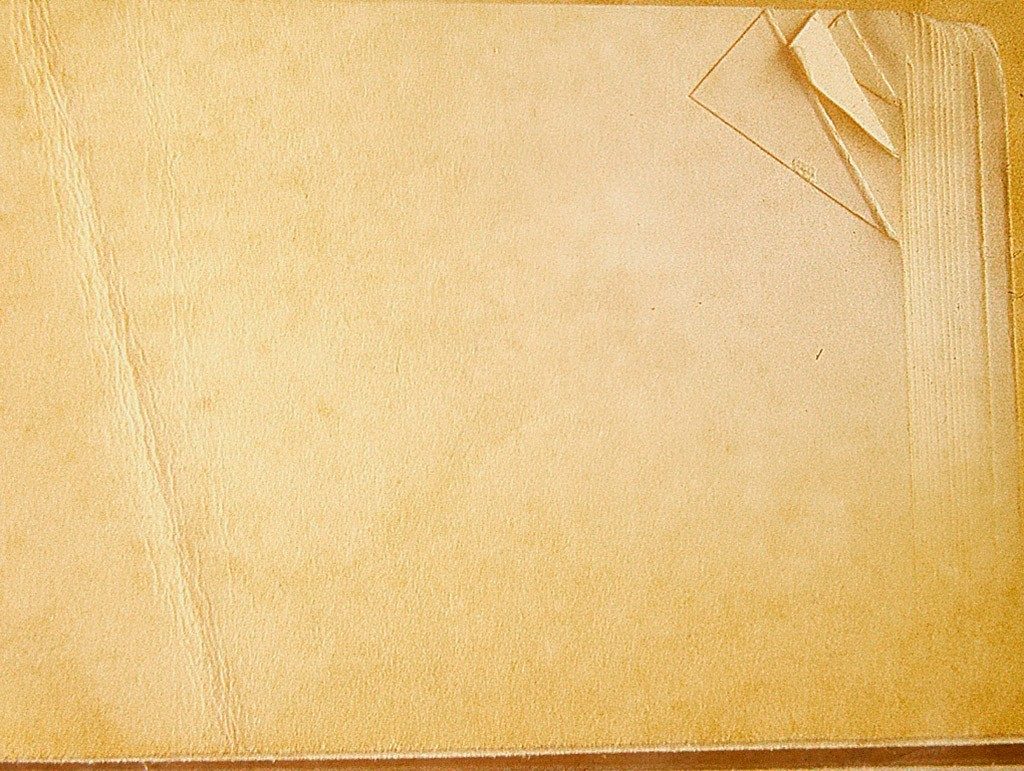 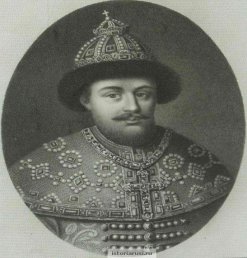 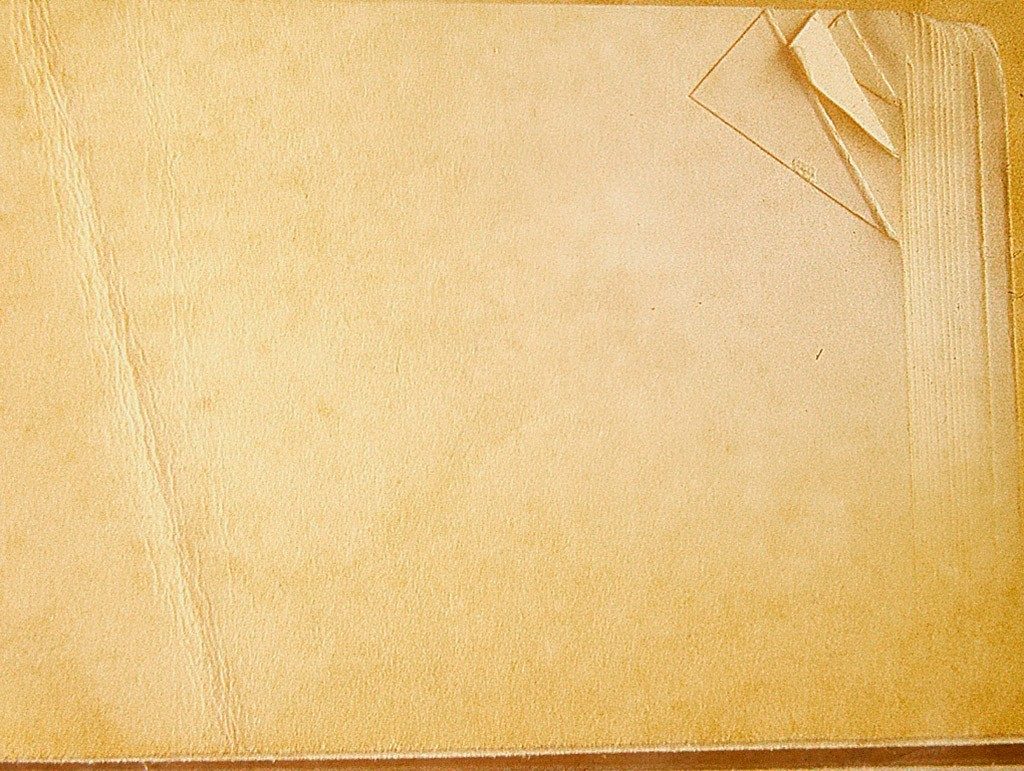 Царствование Алексея Михайловича началось в 1645 году. Однако, совсем скоро в стране начали происходить новые восстания, могли ослабить царскую власть. Справедливо будет заметить, что поводы для большинства восстаний подавал сам царь Алексей Михайлович Романов. Так 1 июня 16448 года в Москве вспыхнул «соляной бунт». От неимения денег в казне, царь, через главу Земского приказа Плещеева, ввел новый большой налог на соль. Граждане возмутились, поднялось восстание настолько сильное, царь Алексей Михайлович Романов был вынужден выдать Плещеева народу, а своего воспитателя, Морозова, выслать из страны. Следующим был «медный бунт». Страна находилась в тяжелом финансовом положении из-за войн. Тогда царь решил чеканить деньга не из серебра, как то делалось раньше, а из меди. В результате деньги обесценились фактически в пятнадцать раз. Купцы отказывались подавать товар за новые деньги. Армия перестала получать жалование. В июле 1662 года поднялось восстание, которое направило к дому царя. Там они были встречены вооруженной армией, которая подавила восстание и жестоко наказала восставших. Многим участника восстания были отрублены руки, ноги, язык. Таким был приговор суда. Несмотря на это, хождение медных денег, было отменено.
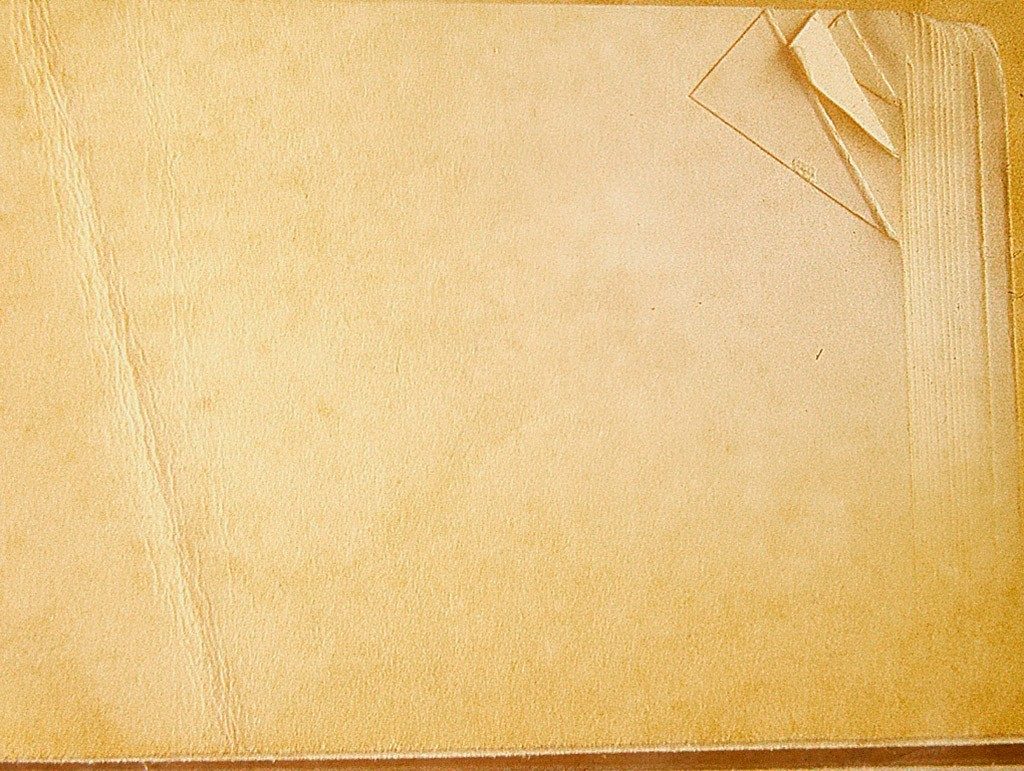 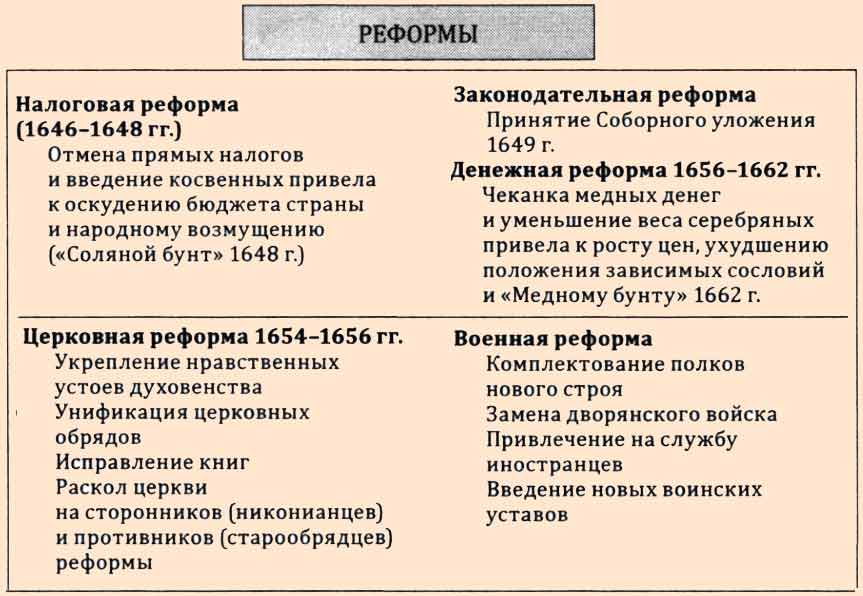 Сразу после этих событий началась война с Польшей. Она длилась 15 лет. В самом начале войны в Украине умер Хмельницкий. Новым гетманом был избран Иван Выговский, который объявил о преданности Польше и направил полькому королю уведомление о том, что Украина желает вновь воссоединиться с Польшей. Таким образом, Украина, из-за которой Россия оказалась втянутой в войну с Польшей, предала Россию.
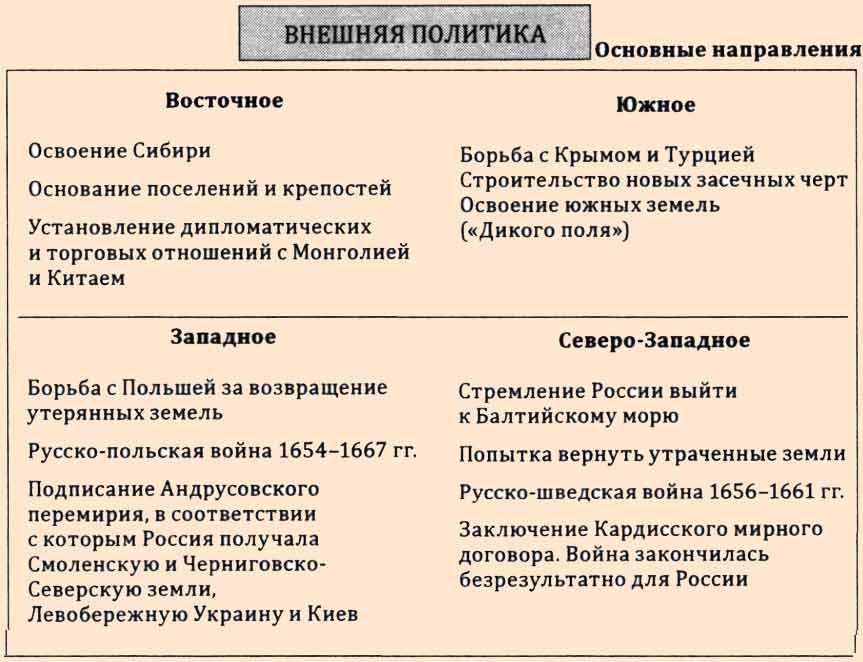 В это время началось освободительное движение на территории современной Украины. Украинцы, под предводительством Богдана Хмельницкого воевали с поляками за независимость. Силы были неравны, и в 1652 году Хмельницкий обратился к русскому царю, чтобы тот принял Украину в состав России.
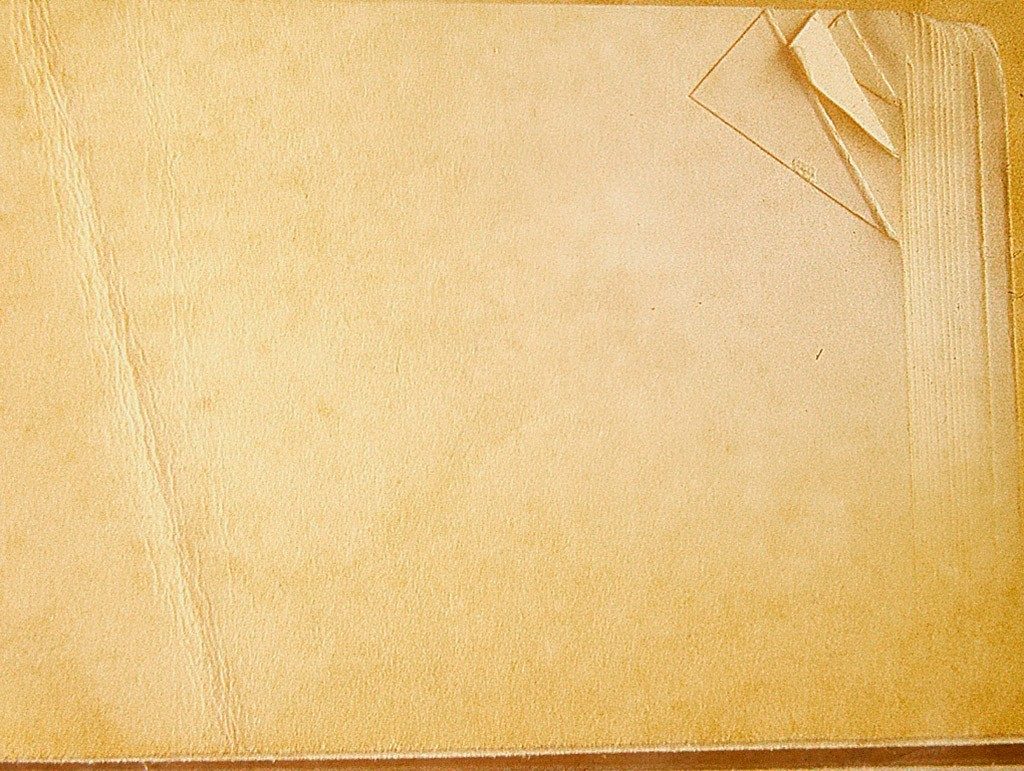 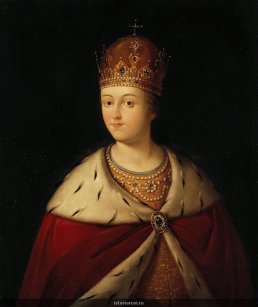 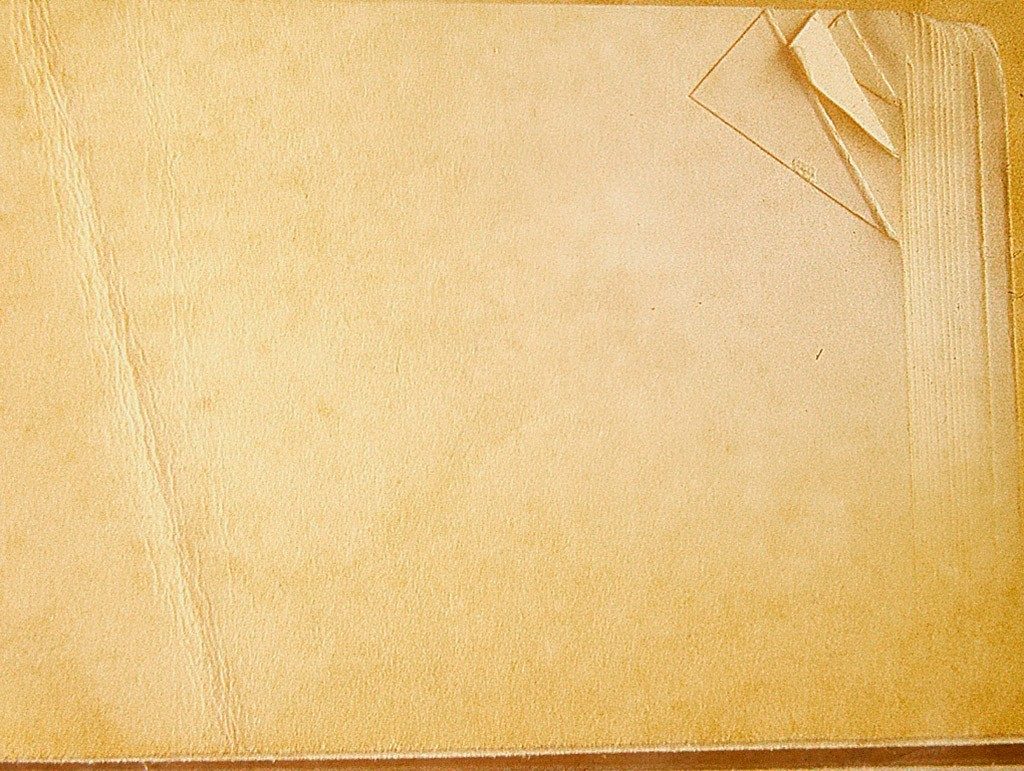 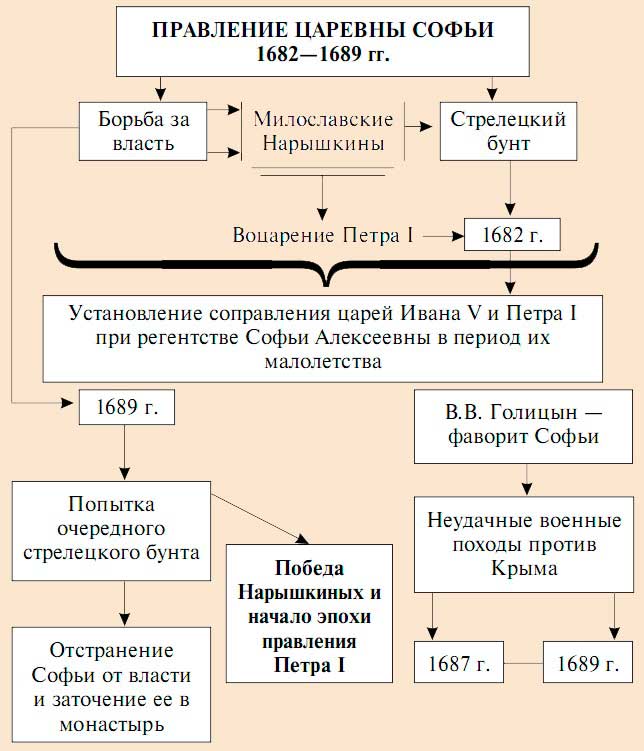 Свержение царевны Софьи привело к тому, что Россией правили два царя Петр и Иван. На деле же вся власть была сосредоточена в руках Петра Великого. Иван, который отличался слабостью здоровья, интереса к делам государственным не имел и ни разу не учувствовал ни в каких дворцовых церемониях. В 1696 году Иван умер и с этого времени вся власть, полностью и безоговорочно, сосредоточилась в руках Петра Великого.
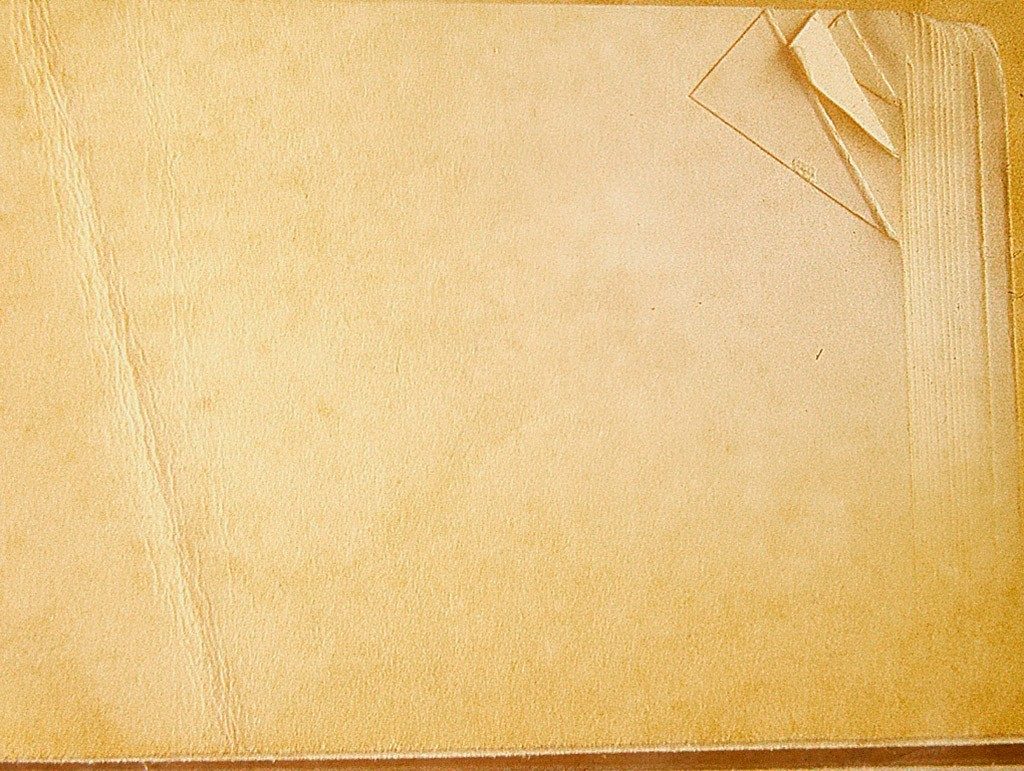 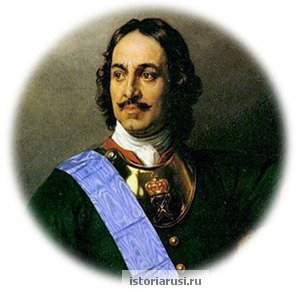 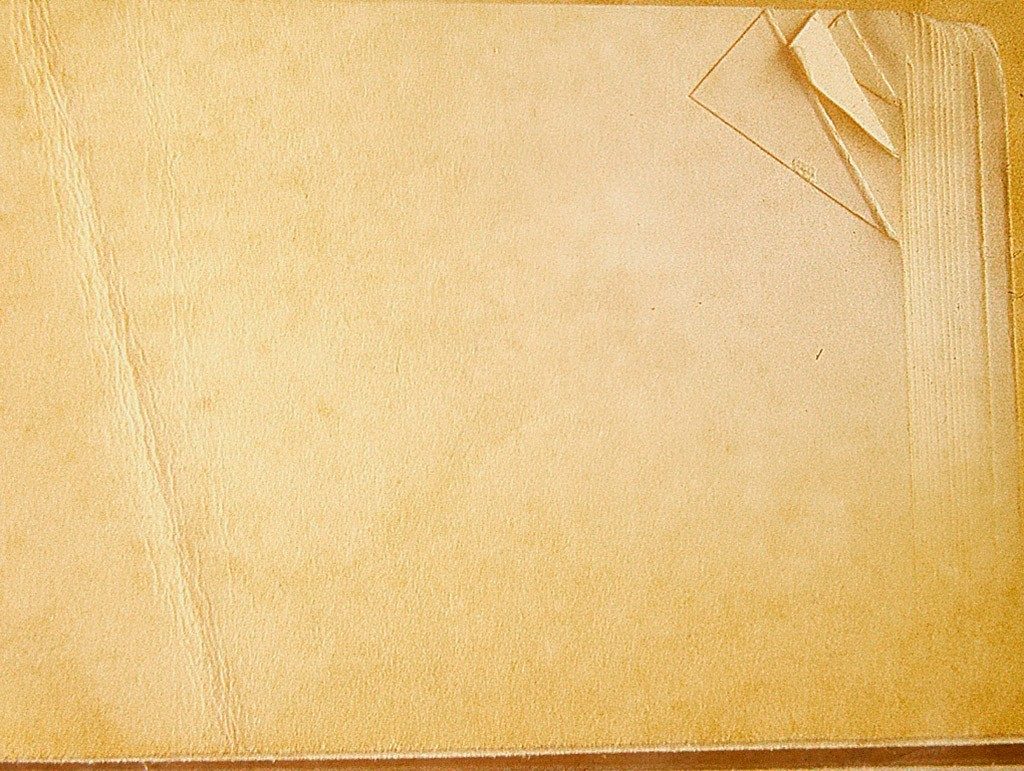 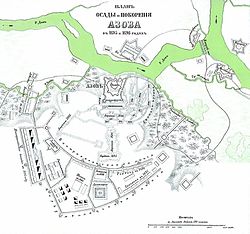 Первым политическим деянием Петра стала борьба за выход в Черное море. Для этого русский царь решил захватить крепость Азов. В январе 1695 года состоялся первый Азовский поход, который завершился ничем. Причины неудачи осады Азова заключилась в отсутствии единого военного начальника, отсутствии флота и слабость артиллерии. Правитель вынес урок из этого поражения и в 1696 году принял новый поход на Азов. Главнокомандующим армией был назначен Шеин. был построен флот, который не позволил подвозить с моря припасы в крепость.. С суши был возведен огромный земляной вал, который заняла артиллерия. с этой позиции можно было обстреливать любую часть крепости. 
Возвратившись с победой из Азова, Петр отправляет 250 человек посольства в Европу, якобы для заключения союза против Турции. Сам царь инкогнито отправился с посольством под именем Петра Михайлова. Главная цель этого путешествия была возможность ознакомления с бытом европейских государств. Посольство это продолжалось с 1697 по 1698 год.
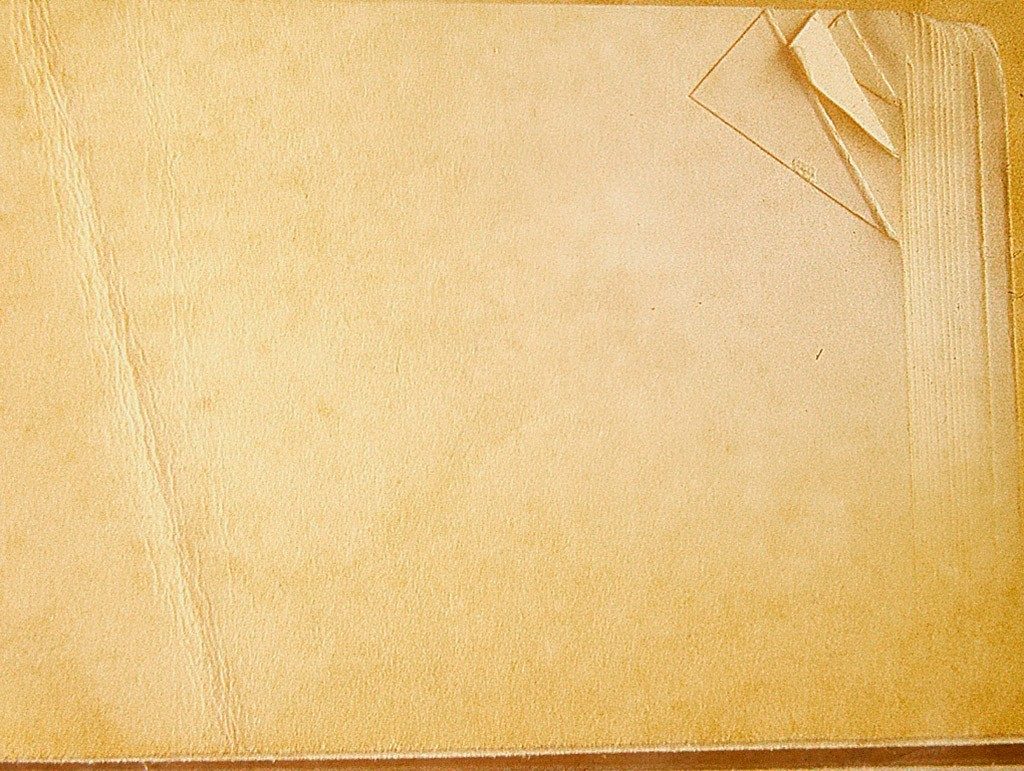 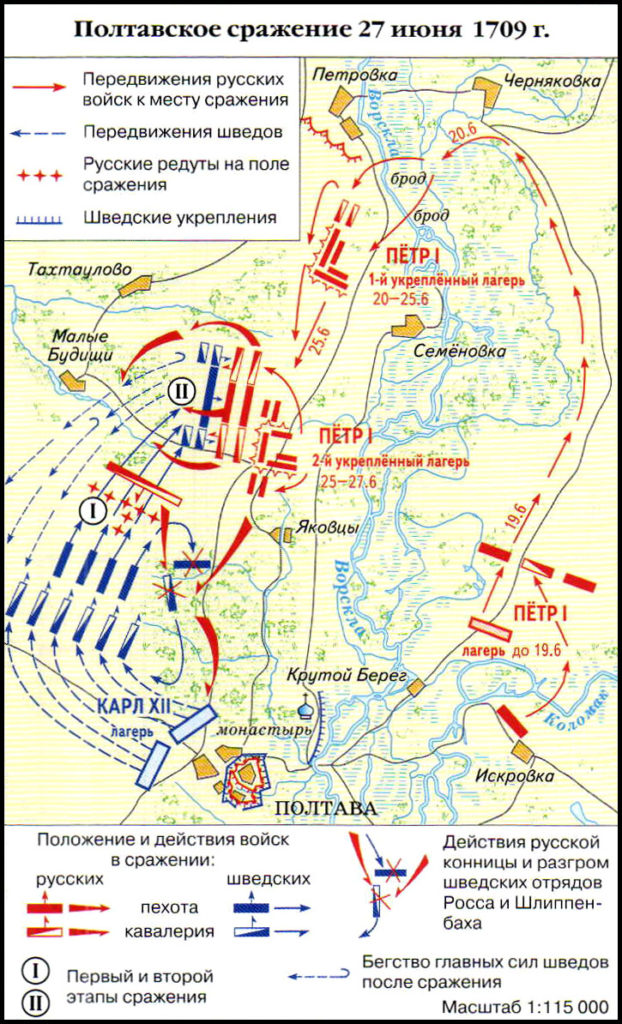 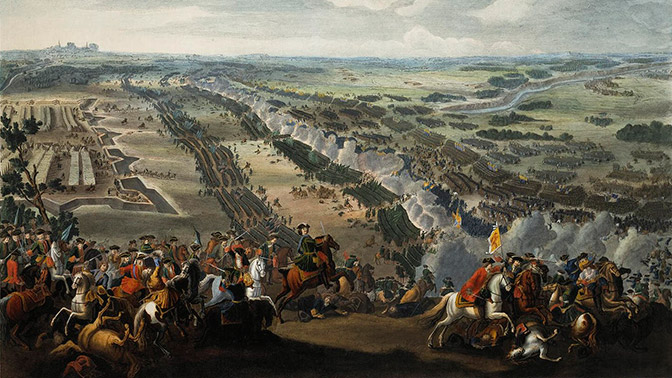 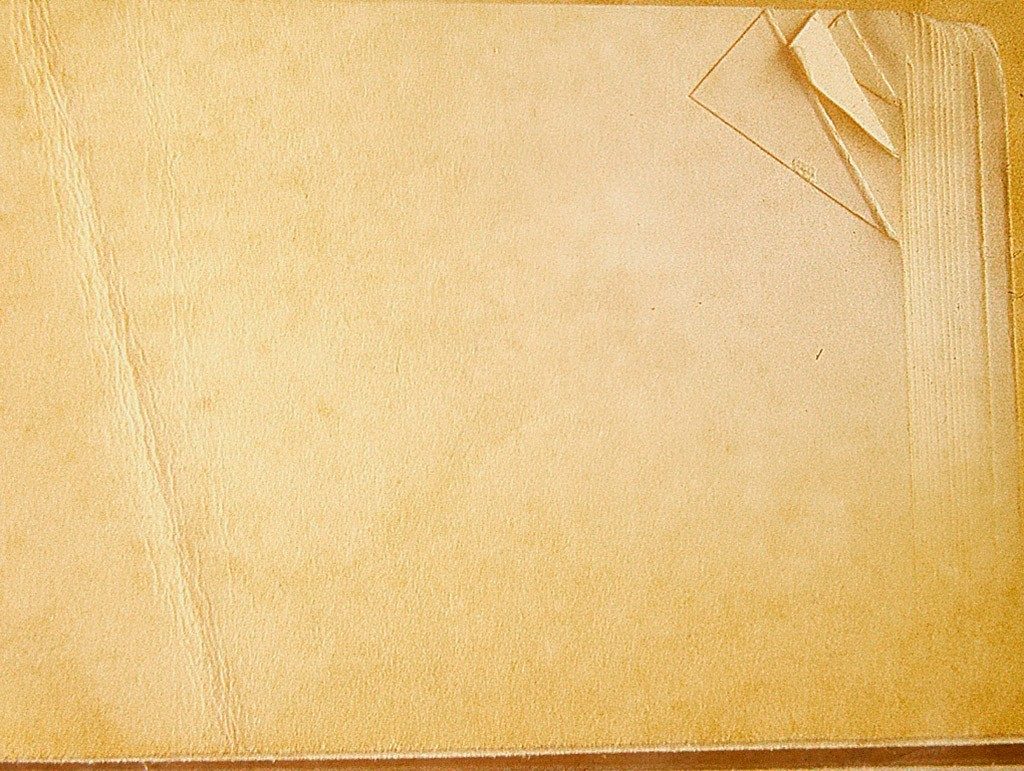 Главным итогом европейского посольства стало понимание царем того, что России необходим выход к балтийскому морю. В результате в 1700 году была начата Северная война. Она продлилась до 1721 года. В 1699 году был заключен союз между Россией, Данией и Саксонией против Швеции. Молодой шведский король Карл 12 оказался один против сильных держав, но это был великий воин. Начало войны осталось за шведами. В 1700 году они разбили русскую армию под Нарвой. Россияне потеряли 8 тысяч человек. Думая, что русская армия долго будет приходить в себя после столь жестокого поражения, шведский король отправился воевать с Польшей. но уже в 1702 году царь Петр Алексеевич Великий овладел Нотебургом, а в 1703 году основал город Санкт-Петербург.
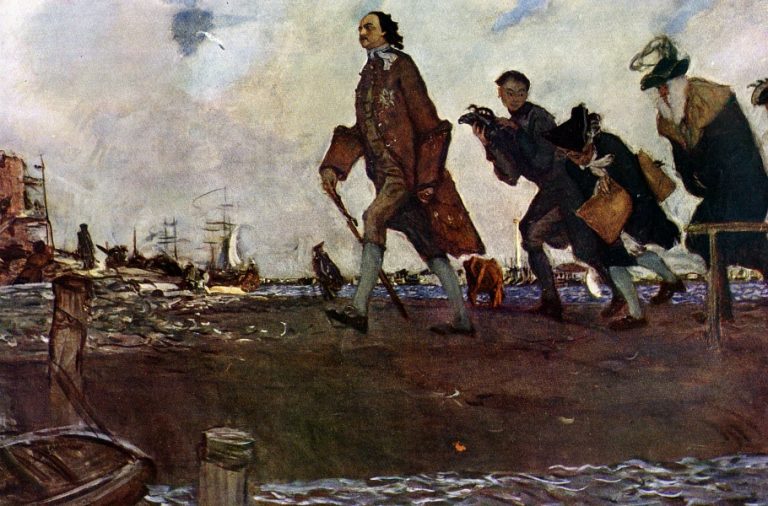 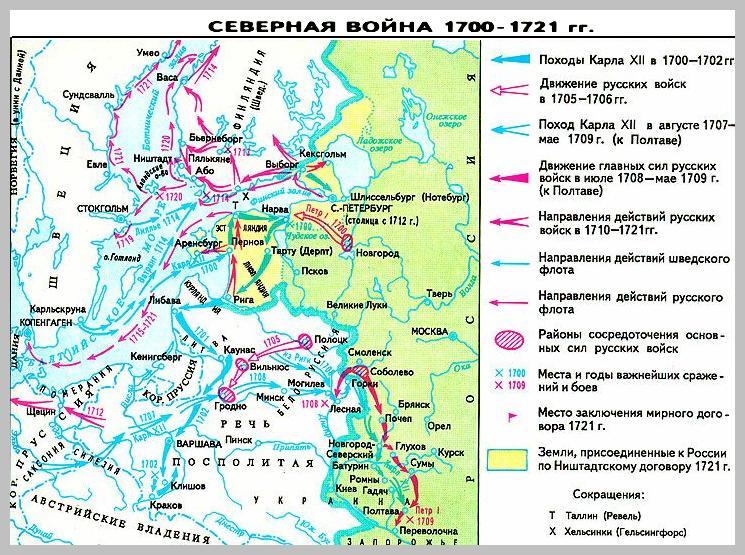 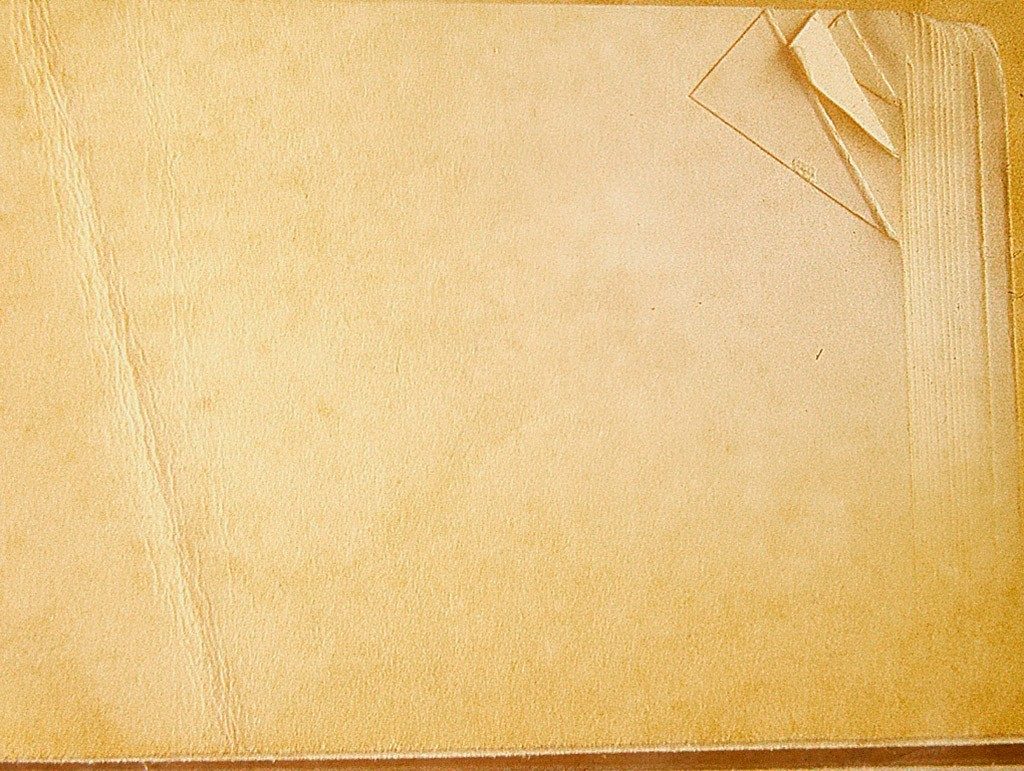 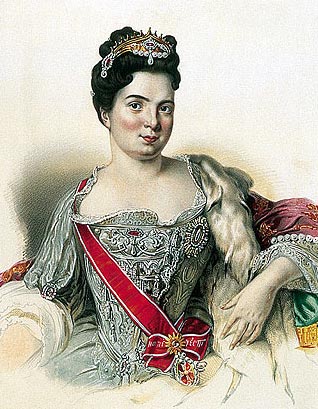 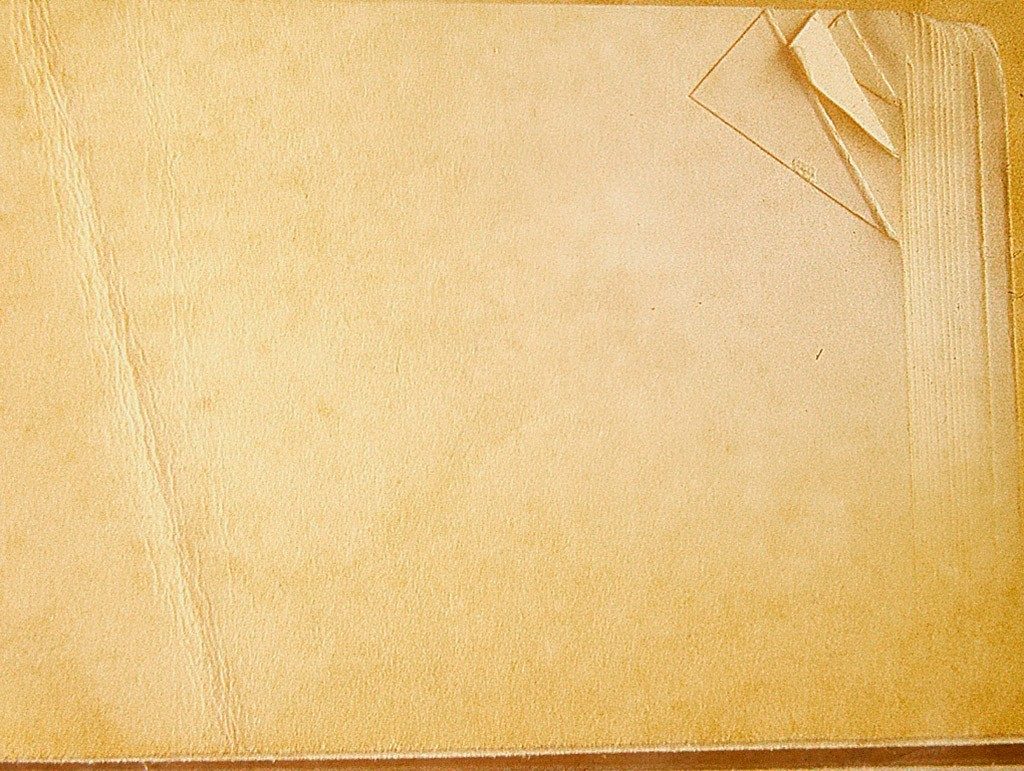 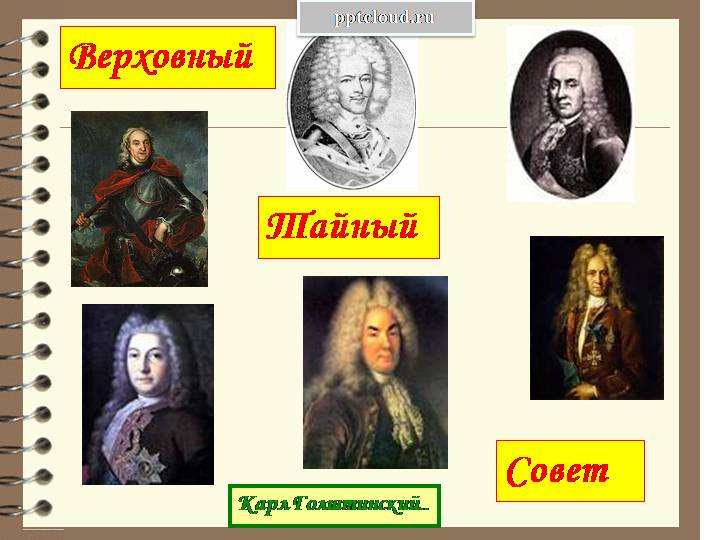 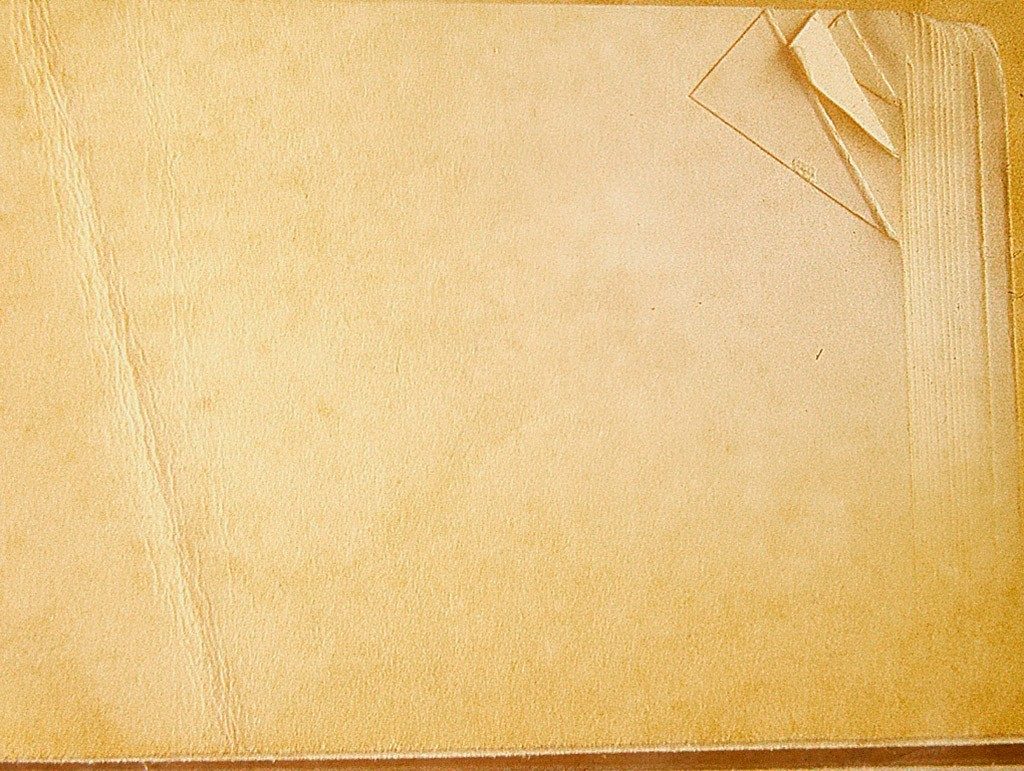 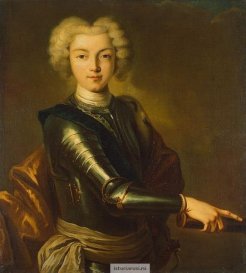 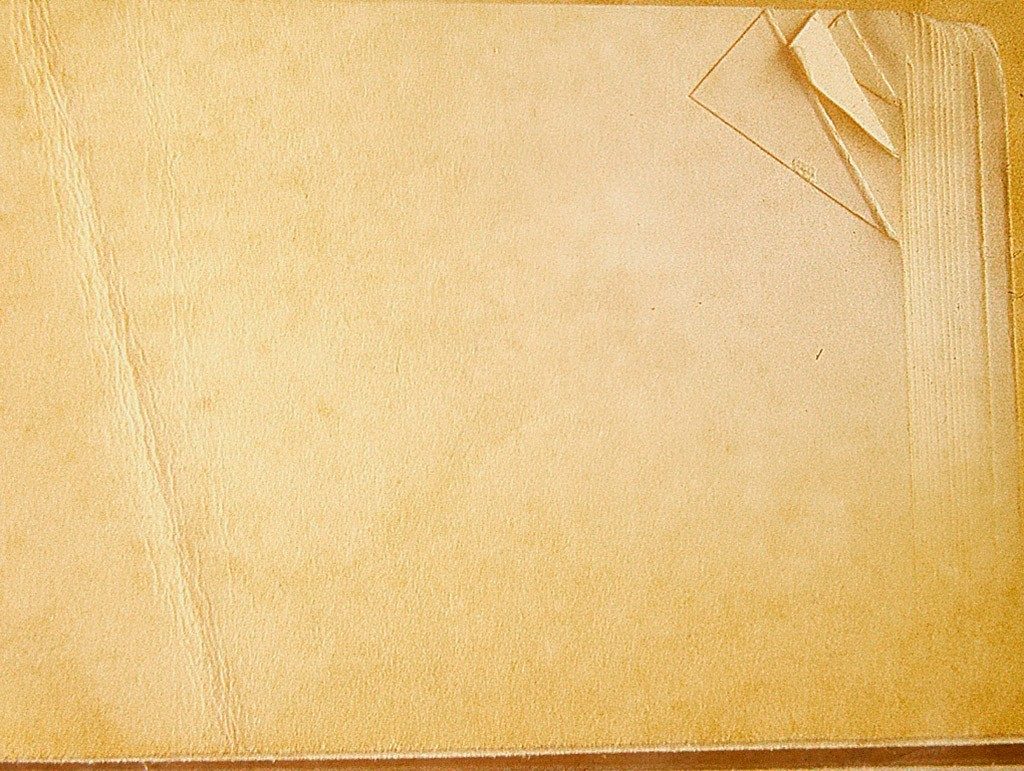 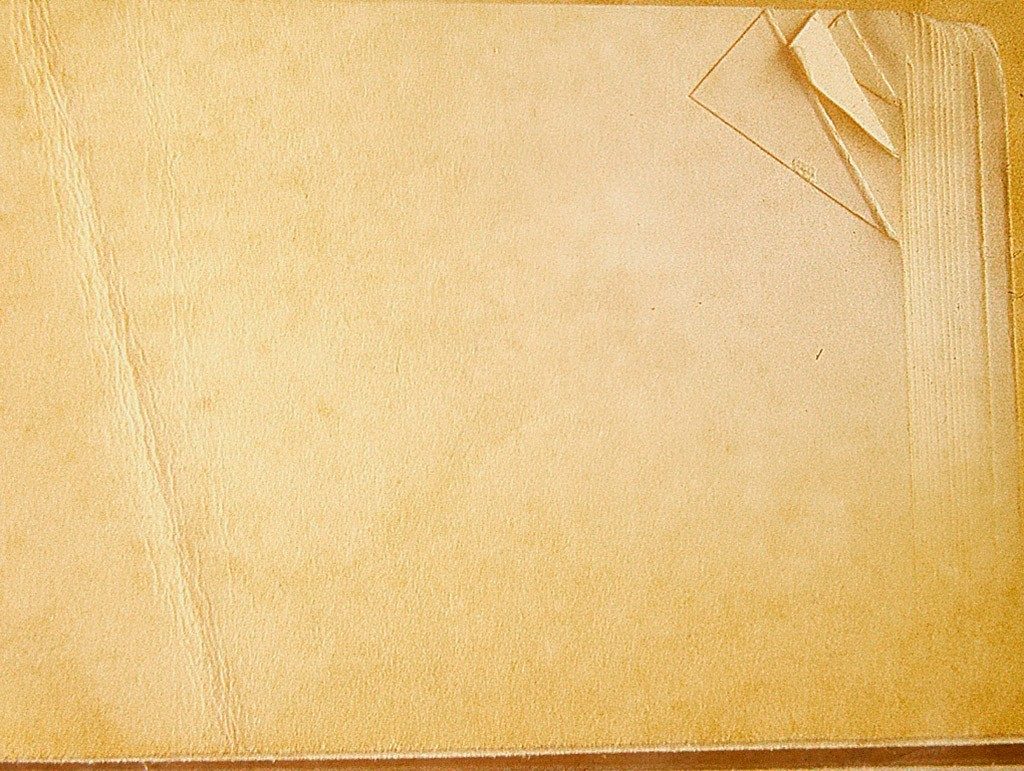 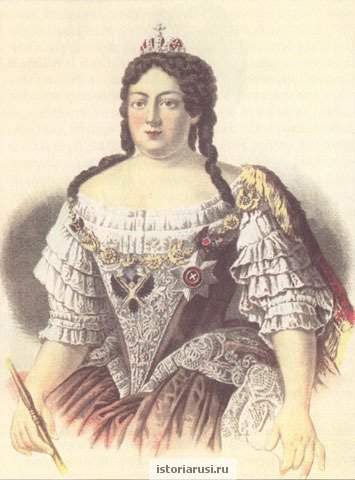 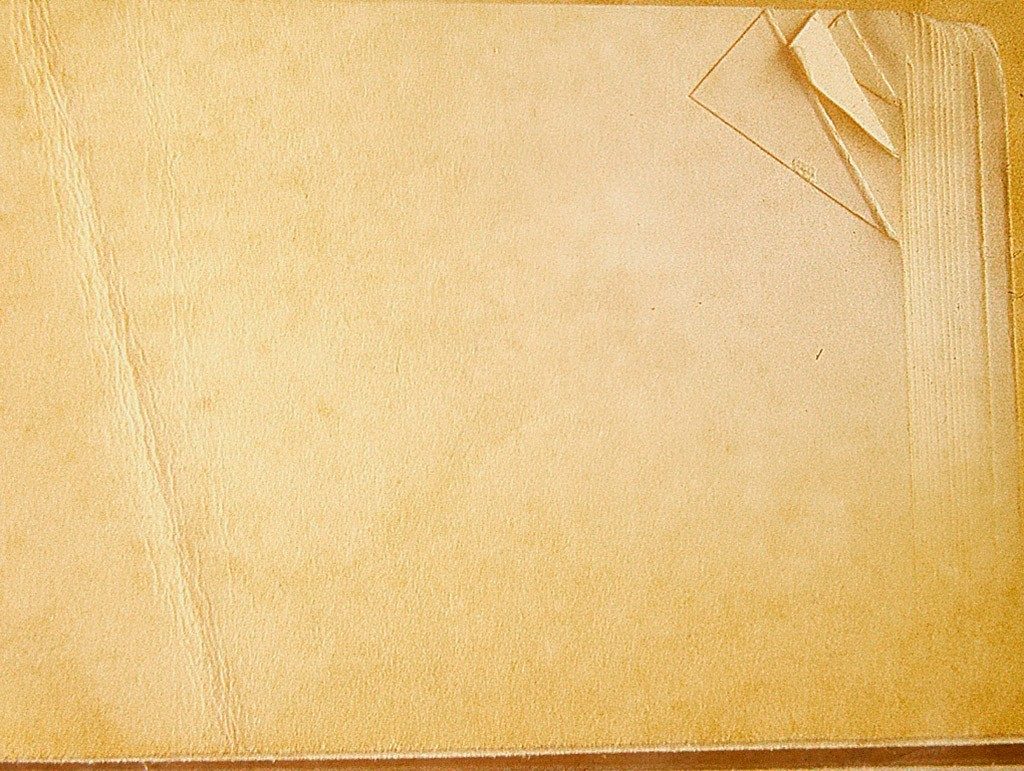 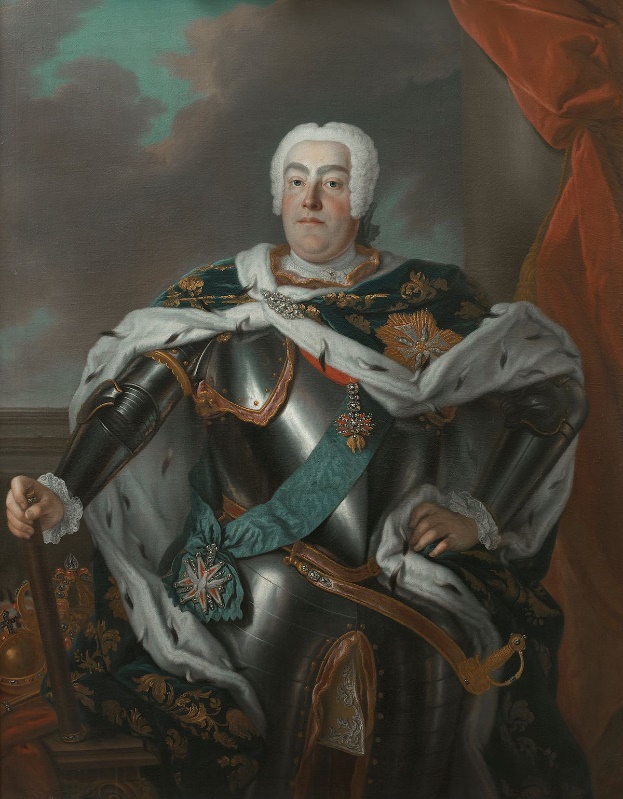 Правление Анны Иоанновны характеризуется появление в России огромного количества иностранцев, которые приехали вместе с Анной, главным образом из Курляндии. Почти все приехавшие заняли важные посты при дворе. Немец Бирон был фаворитом императрицы, которая назначила его на должность первого министра государства.
Императрица Анна Иоанновна прекрасно понимала, что в стране смута и власть можно удержать только силой. В результате она сформировала новый полк, Измайловский, который подчинялся только императрице и был ее опорой в управлении страной.
В 1733 году императрица отправила русские войска в Польшу, чтобы утвердить на престоле короля Августа 3. В это время в Польше шла борьба за власть. Франция поддержала Лещинского, Россия и Австрия Августа. Борьба внутри Польши продолжилась до 1735 года. В результате польским королем стал Август 3, при непосредственной помощи русской армии.
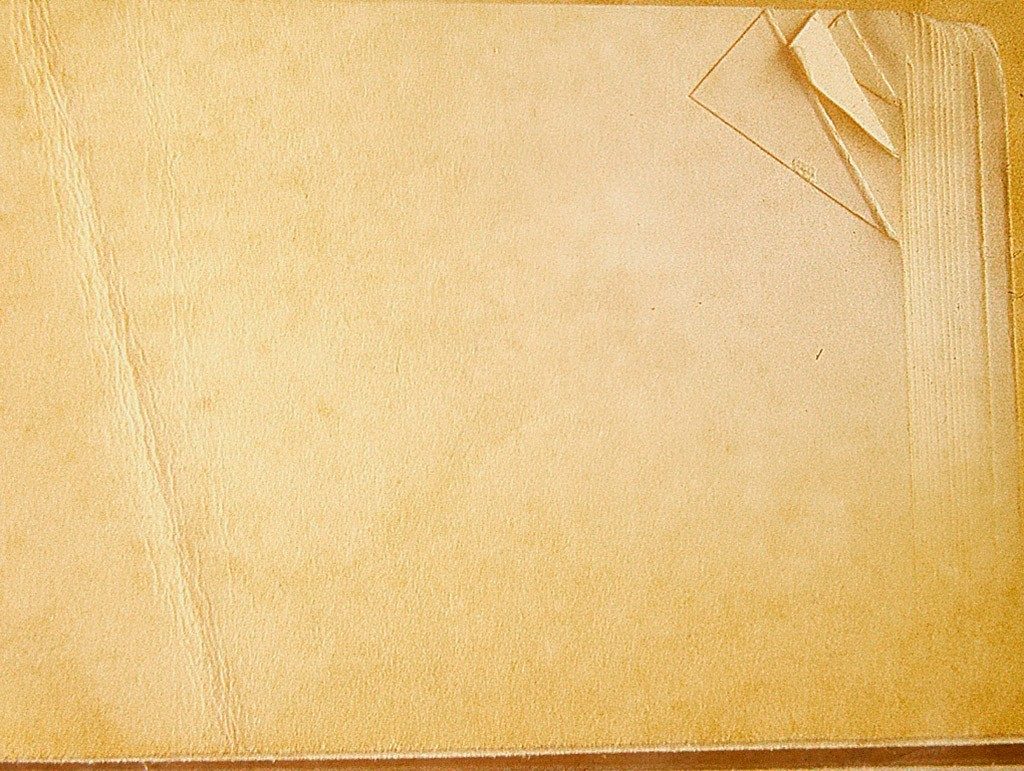 В 1735 году императрица Анна подала повод для войны с Турцией. Императрица. Желая наладить отношения с Персией, Анна передала ей в управление прикаспийские земли. Крымский хан, узнав об это, отправил туда войска для захвата этой территории. В результате осенью 1735 года была объявлена русско-турецкая война, продлившаяся 4 года. Сразу же после объявления войны русская армия под командованием генерала Леонтьева отправилась в Крым, но плохая погода и перебои с поставками провизии вынудили армию вернуться. В следующем году был предпринят новый крымский поход, руководил которым генерал-фельдмаршал Миних. Этот поход был успешным. В течение трех лет войны россияне смогли захватить крепости Очаков, Азов и Хотин. Турки терпели поражение и были вынуждены пойти на мир, который был подписан в 1739 году в Белграде. По Белградскому мирному договору между Россией и Турцией, Россия получала крепость Азов, но была вынуждена разрушить все ее укрепления, а также большую часть территории правобережной Украины. Главного же, выхода в азовское море, России добиться не дулось.
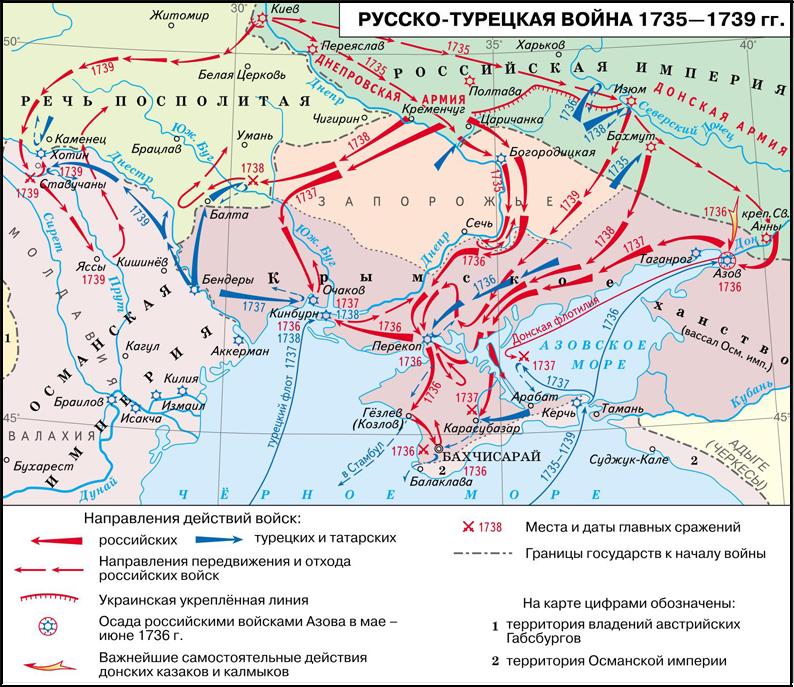 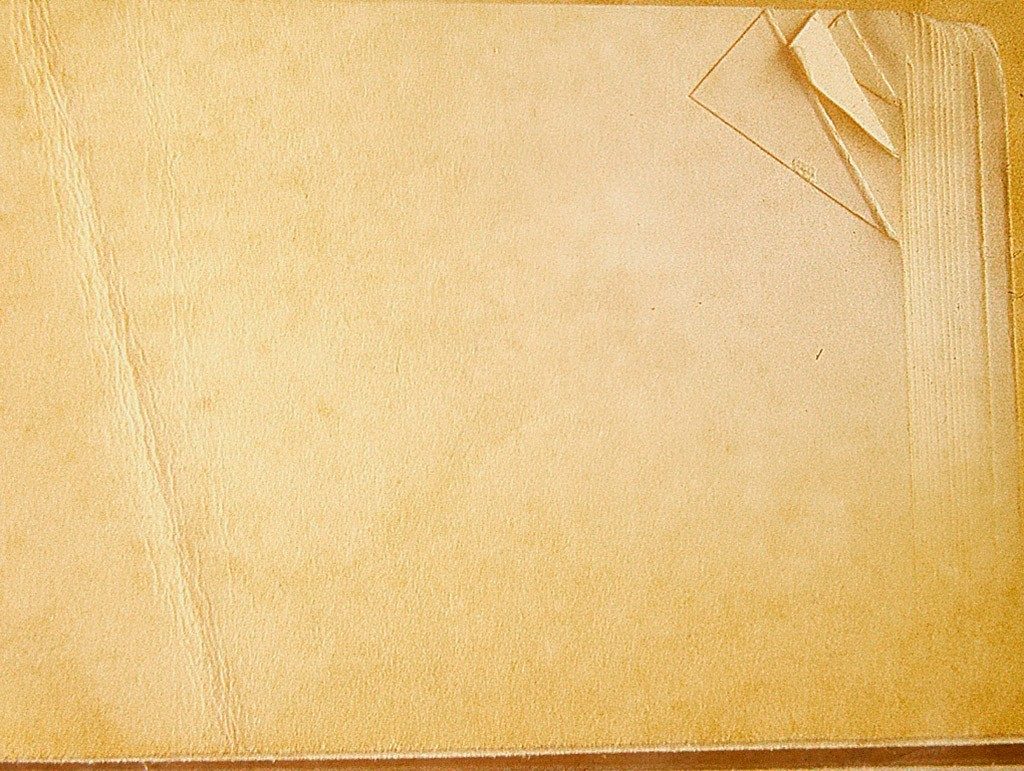 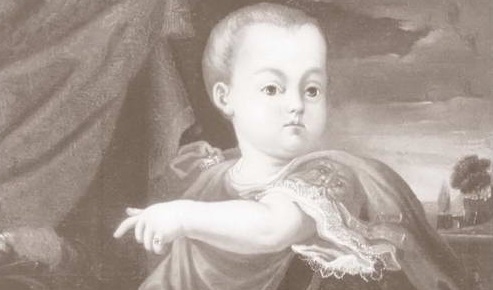 В 1740 году Анна Леопольдовна родила сына Ивана, который был тут же провозглашен русским императором. В этом же году Анна Иоанновна заболела и, предчувствуя скорую смерть, назначила Бирона опекуном над юным императором. В октябре 1740 года императрица Анна Иоанновна умерла.
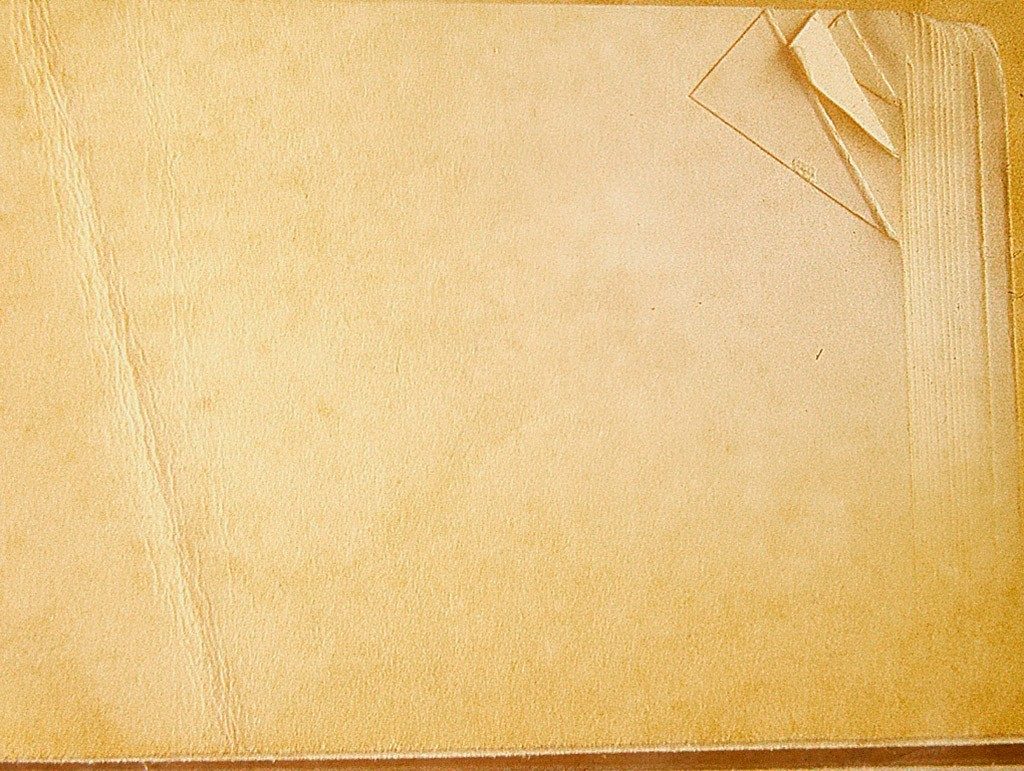 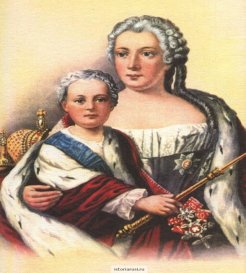 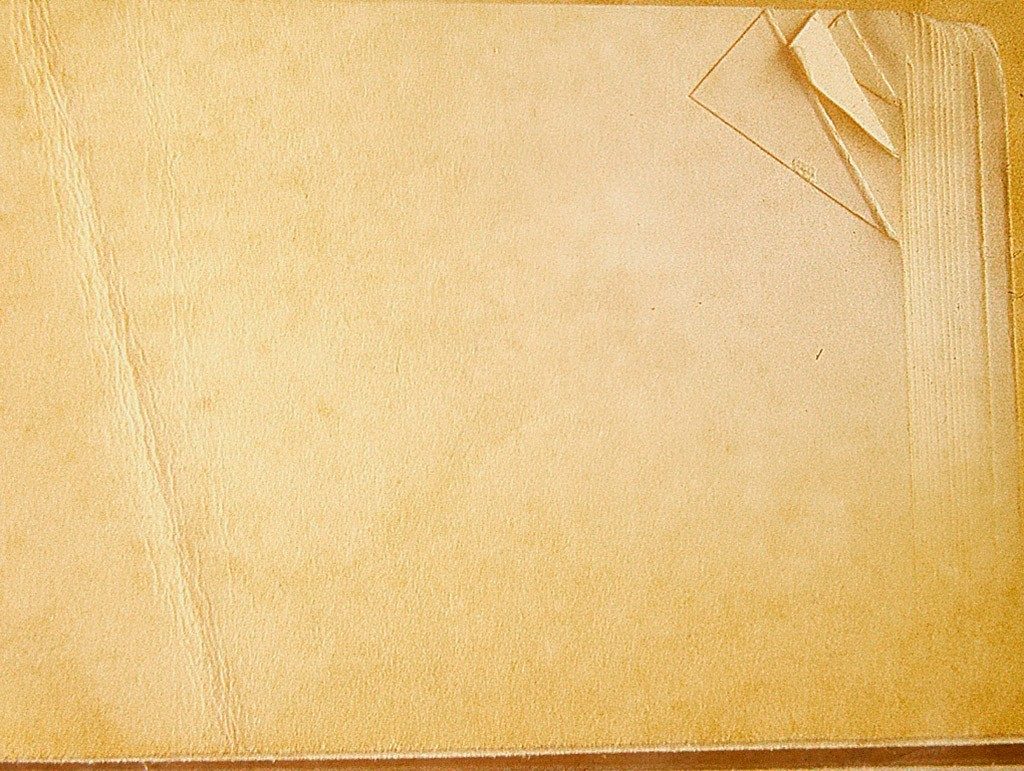 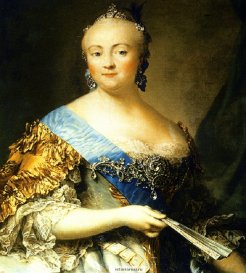 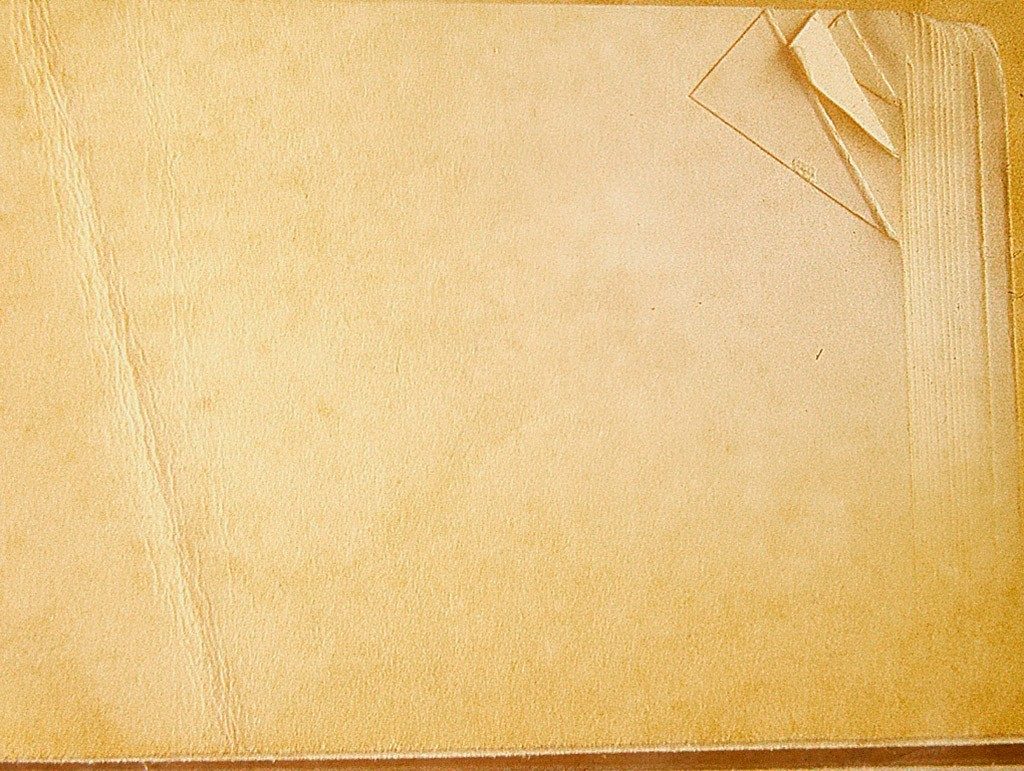 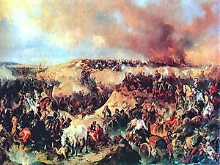 В 1756 году Россия вновь оказалась втянутой в войну. Это была Семилетняя война. Россия вступила в союз с Францией, Австрией и Саксонии против Пруссии и Англии. Официально, Россия вступила в этот союз для того, чтобы обезопасить территорию Прибалтики от возможного посягательства прусского короля. Принять эту версию сложно, поскольку причины начала этой войны заключаются в разделе прав на американское влияние между Англией и Францией. 

Императрица Елизавета Петровна проявила слабость, доверилась французским и австрийским послам, которые убедили ее вступить в этот союз, а заодно и в войну против сильной немецкой армии. Активно войну начали именно немцы. Они разбили Саксонцев в 1756 году, выведя одного союзника из борьбы. Франция и Австрия сражений не искали. В результате 19 августа 1757 года вблизи местечка Гросс-Егерсдорф состоялась крупная битва между российской и немецкой армиями. Россияне победили. В 1758 году они разбили немцев вблизи деревни Цорндорф. В 1759 году одержали победу под Кунерсдорфом. В 1760 году захватили Берлин. В 1761 году русская армия захватила крупную крепость Кольберг. Пруссия балансировала на грани поражения. Английской помощи, кроме, как финансовой, не было. После смерти императрицы Елизаветы, Петр 3 летом 1762 года заключил союз с немцами. Война была окончена.
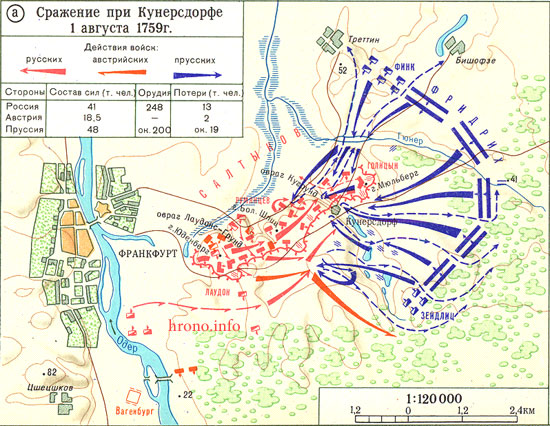 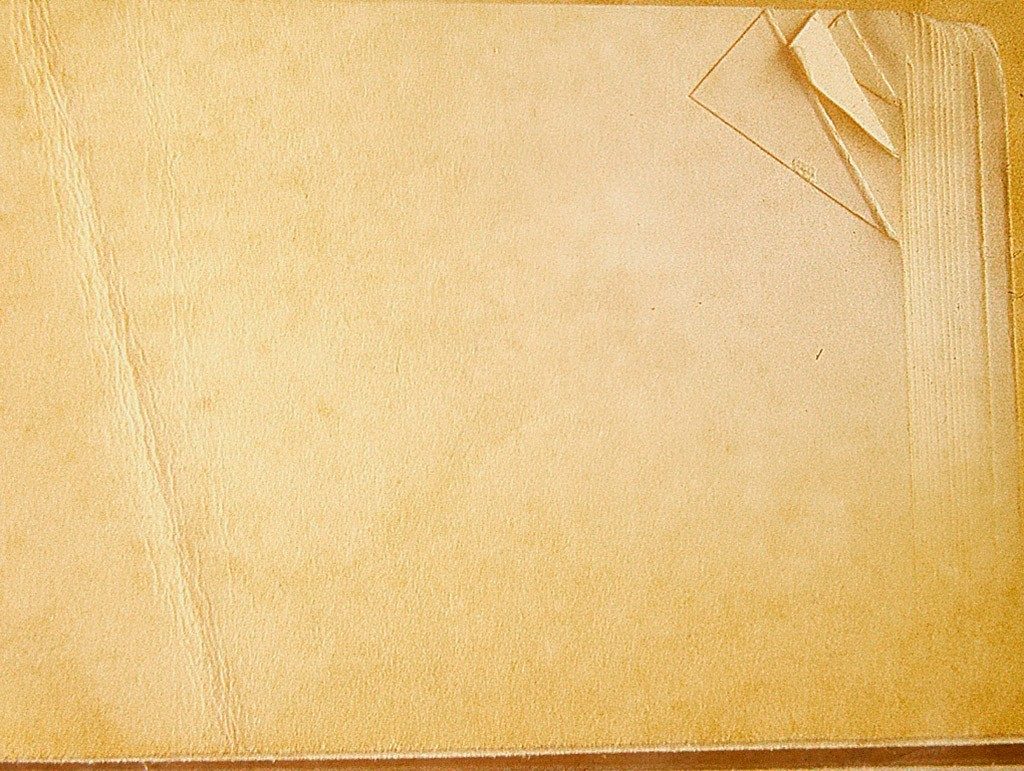 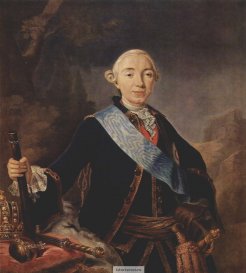 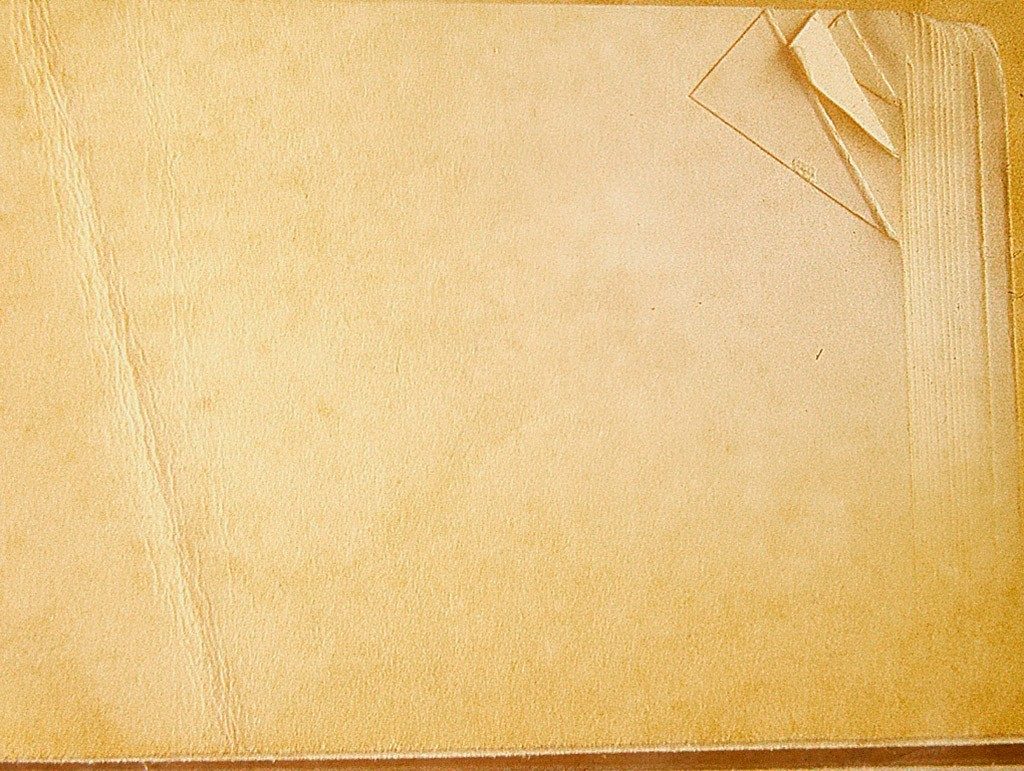 В это время император Петр 3 Федорович предал интересы своей страны. Как говорилось выше, Петр преклонялся перед немцами, и обожал немецкого короля. В результате российский император подписал не пакт о капитуляции Пруссии, и даже не мирный договор, а заключил с немцами союз. Россия не получила ничего за выигранную Семилетнюю войну.
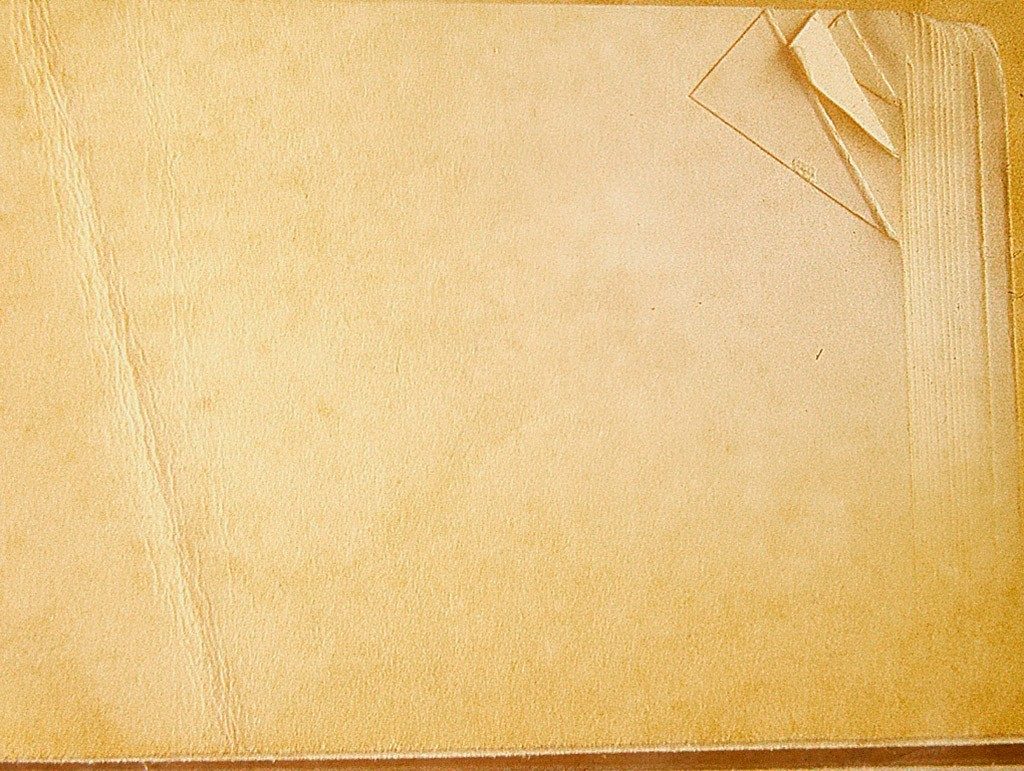 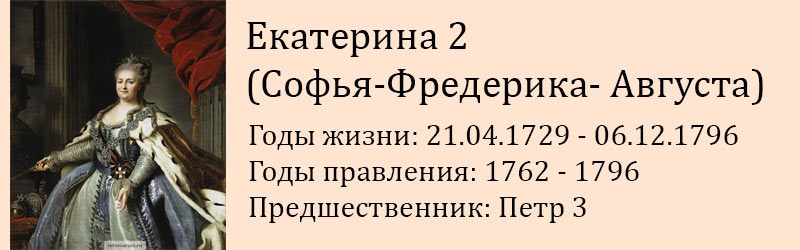 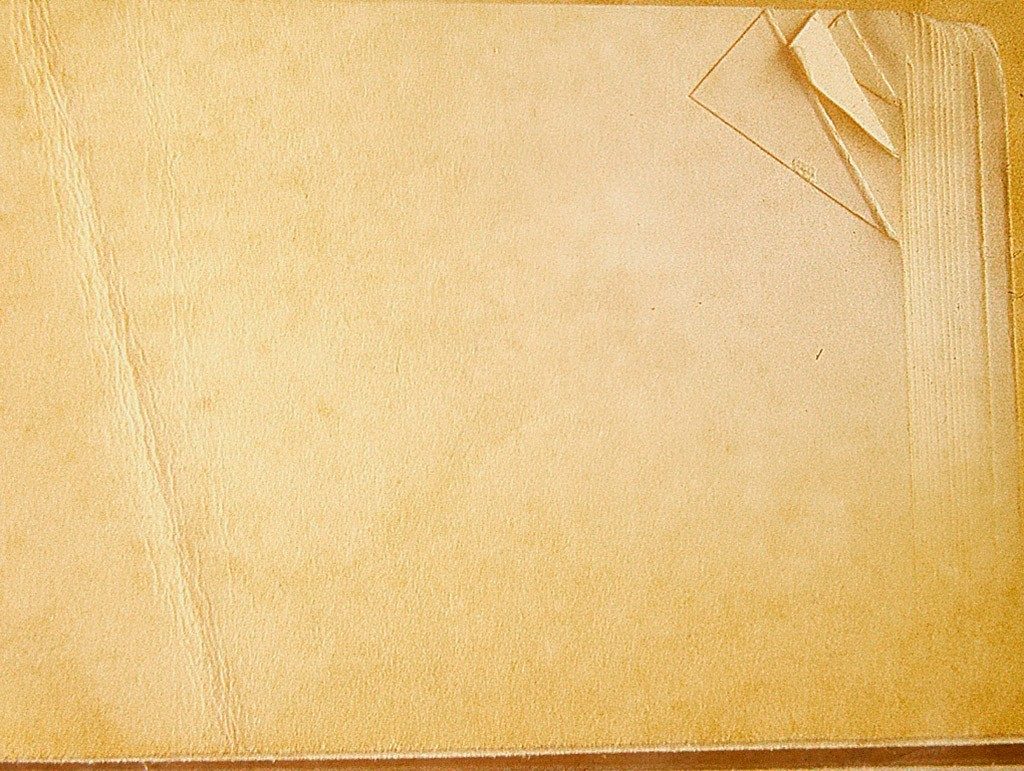 В 1768 году Османская Империя объявила войну России. Цели в этой войне каждая сторона преследовала разные. Россияне вступили в войну надеясь обеспечить себе выход к Черному морю. Османская империя рассчитывала расширить границы своих владений за счет российских причерноморских земель. Первые годы войны успеха не принесли ни одной из сторон. Однако, в 1770 года генерал Румянцев разгромил турецкую армию у реки Ларга. В 1772 году к войне был привлечен молодой полководец Суворов А.В., переброшенный на турецкий фронт из Речи Посполитой. Полководец сходу, в 1773 году, овладел важной крепостью Туртукай и форсировал Дунай. В результате турки предложили мир, подписанный в 1774 году в Кучюр-Кайнарджи. Россия по этому договору получила территорию между южным Бутом и Днепром, а также крепости Еникале и Керчь.
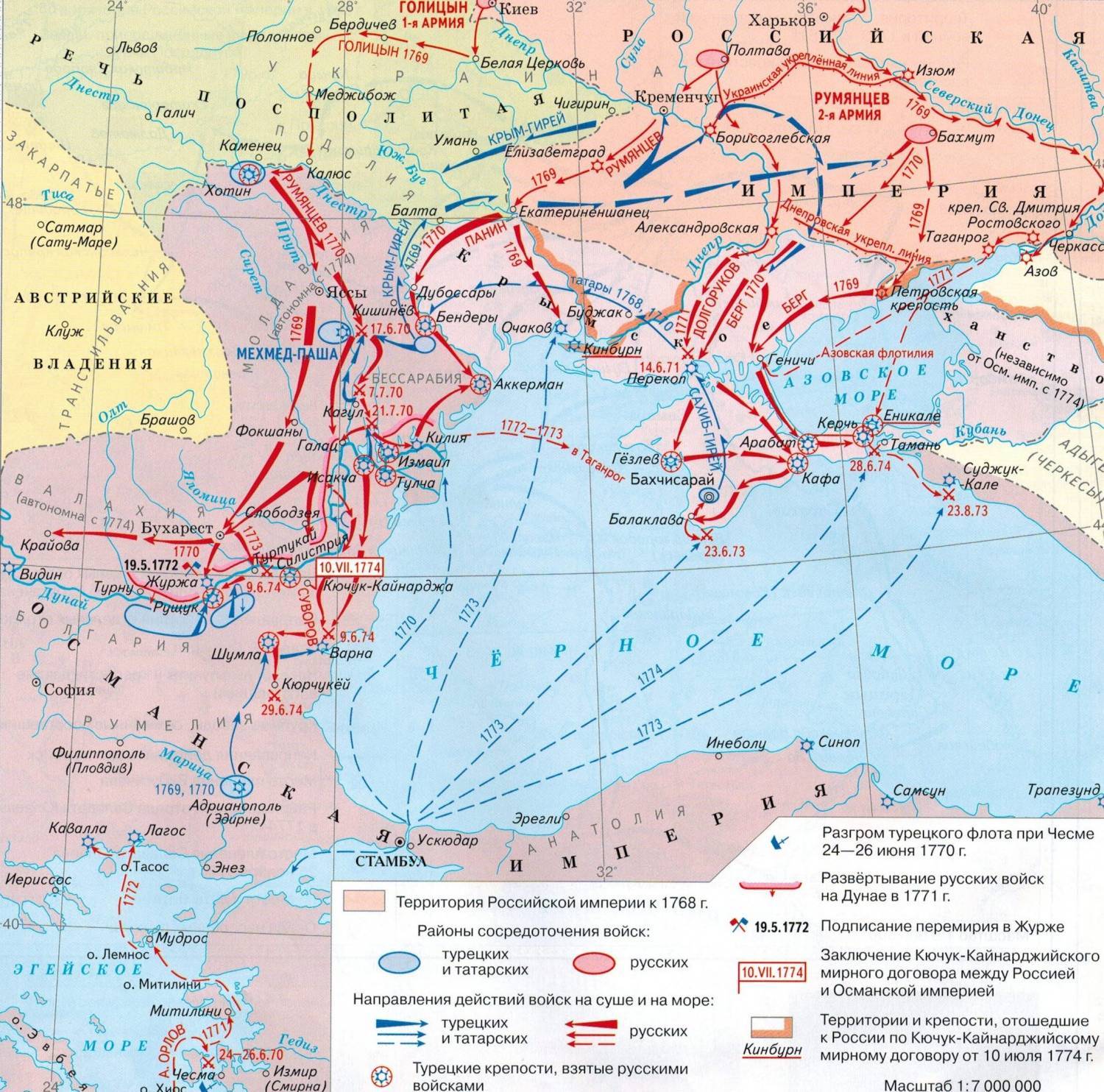 Императрица Екатерина 2 Великая спешила завершить войну с турками, поскольку к 1773 году впервые начали подниматься народные волнения на юге страны. Эти волнения вылились в крестьянскую войну под предводительством Е. Пугачева. Пугачев, выдав себя за чудом спасшегося Петра 3, поднял крестьян на войну с императрицей. Не знала Россия еще таких кровавых восстаний. Завершить его удалось только в 1775 году. Пугачев был четвертован.
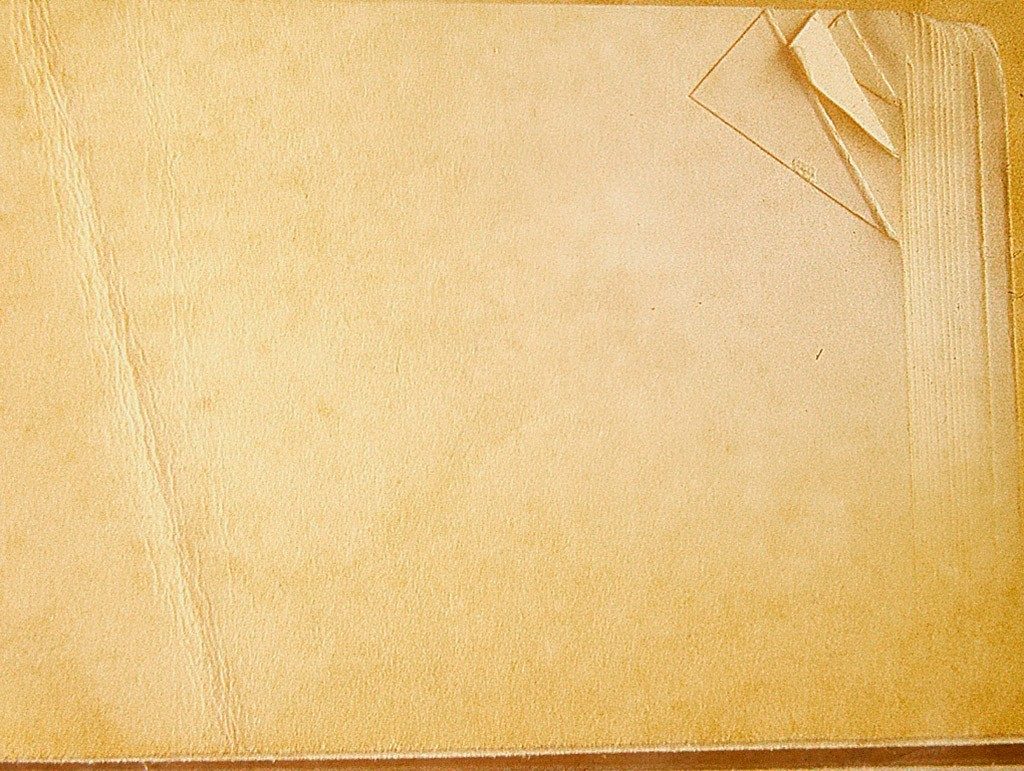 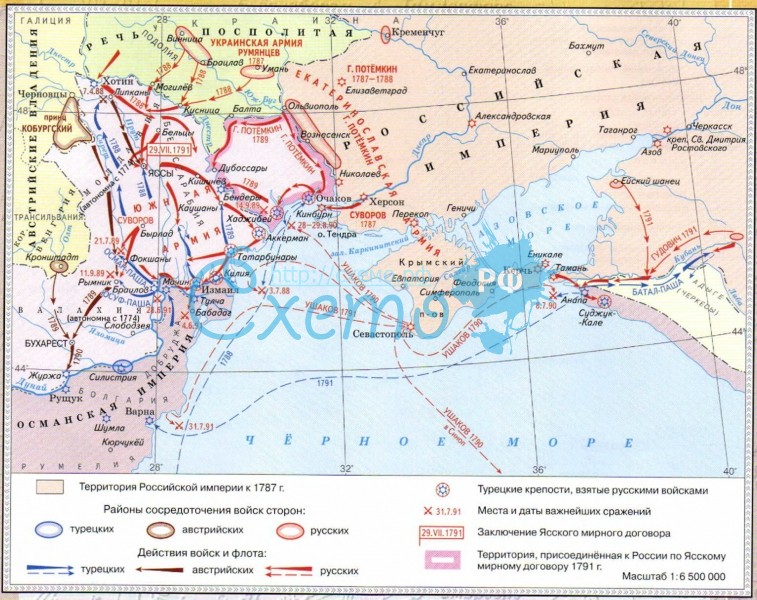 В период с 1787 по 1791 Россия вновь была вынуждена воевать. На этот раз пришлось воевать на два фронта: на юге с турками, на севере со шведами. Турецкая компания стала бенефисом Александра Васильевича Суворова. Российский полководец прославил себя, одерживая для России великие победы. В этой войне под командованием Суворова начал одерживать первые победы его ученик, Кутузов М.И. Война со Швецией была не такой ожесточенной, как с Турцией. Главные события разворачивались на территории Финляндии. Решающая битва случилась в Выборгском морском сражении в июне 1790 года. Шведы были разбиты. Был подписан мирный договор, с сохранением существующих границ государства. На турецком фронте Потемкин и Суворов одерживали одну победу за другой. В результате Турция вновь была вынуждена просить мира. По результатам которого в 1791 году границей между Россией и Османской империей становилась река Днестр.
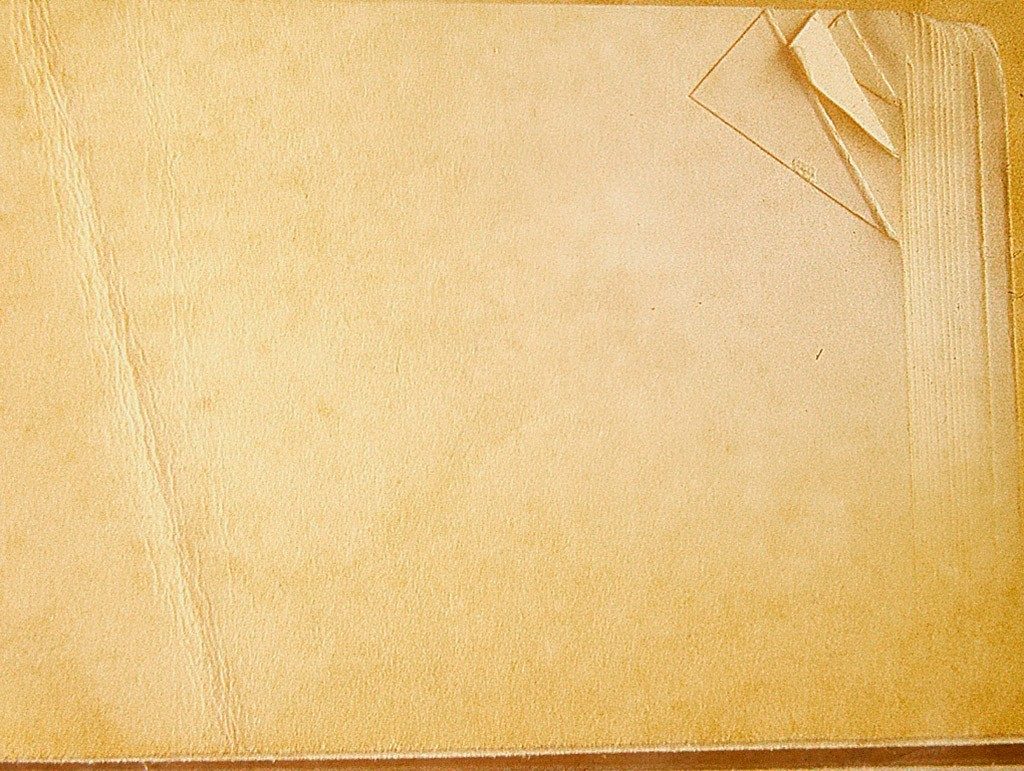 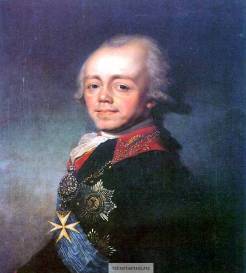 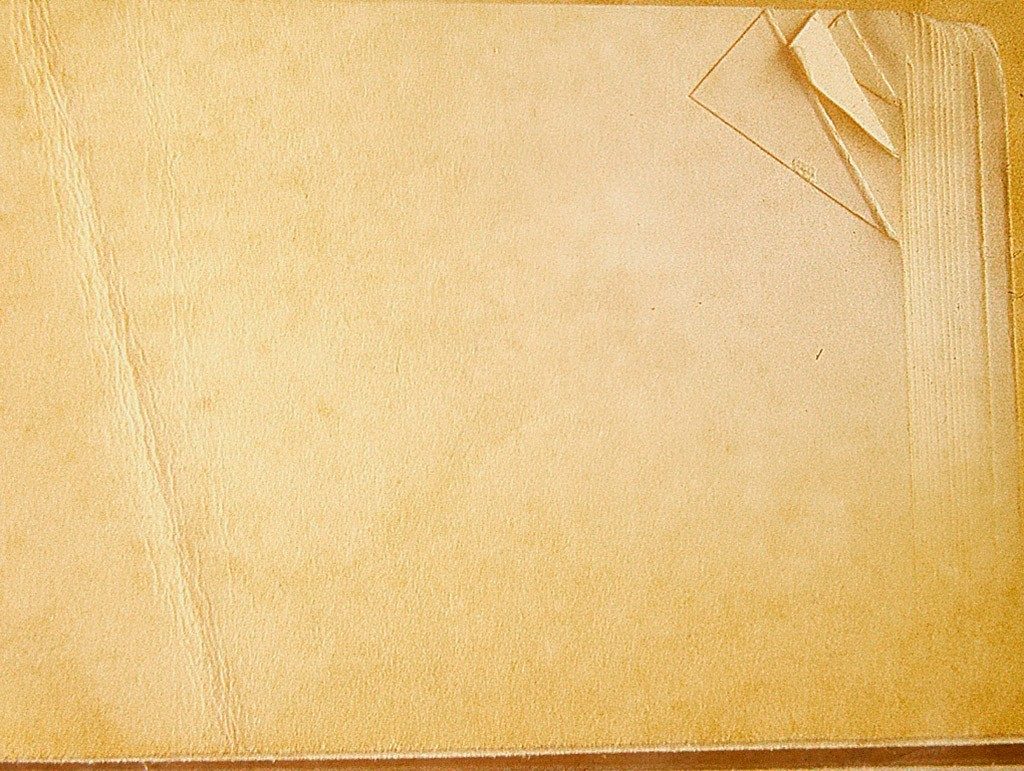 Император Павел 1, который делал все наперекор Екатерине, считал, что завоевательные походы пагубны для России. По его мнению, страна должна был ограничиться исключительно оборонительными войнами. Во внешней политике долго сохранялись прохладные отношения со всеми странами. Но скоро император Павел 1, поверив в искренность дружбы Англии и Австрии, вступил в антифранцузскую коалицию. Австрийцы к тому времени не обладали сильной армией, и воевать с Наполеоном не могли. Англичане никогда хорошими войнами не были. За всех приходилось отдуваться России и его легковерному императору. Союзники требовали. Чтобы Россия предоставил армию для похода в Италию, с целью освобождения этого региона от войск Наполеона. Русская армия численностью в 45 тысяч человек, отправилась в Италию. Во главе армии встал великий полководец Александр Суворов.
Суворов одерживал победу за победой. Его армия была воистину непобедимой. Суворов практически полностью вытеснил все французские силы из Италии и готовил поход на Францию. Союзники убедили Павле 1 в необходимости перебросить войско Суворова в Швейцарию, чтобы и там подавить сопротивление французов. Павел 1, несмотря на протесты Суворова, который в отличии от императора понимал, какая учесть ему уготована в Швейцарских Альпах, согласился и русская армия отправилась в Швейцарию.Попутно Суворов одерживал победы над французами, но ситуация уже изменилась. Важны были не победы. Важно было живыми выйти из Швейцарии, чтобы спасти армию, которую Англичане и Австрийцы отправили на смерть.
После этих событий император Павел 1, что его «союзники» предали Россию, и желали уничтожить ее армию. Император разорвал все дипломатически отношения с Англией и Австрией. Их послы были высланы из России. После этого началось сближение Павла с Наполеоном. Французский император многократно говорил о том, что желает только мира с Россией, что Франция и Россия - дружественные страны, который должны вместе господствовать в мире.
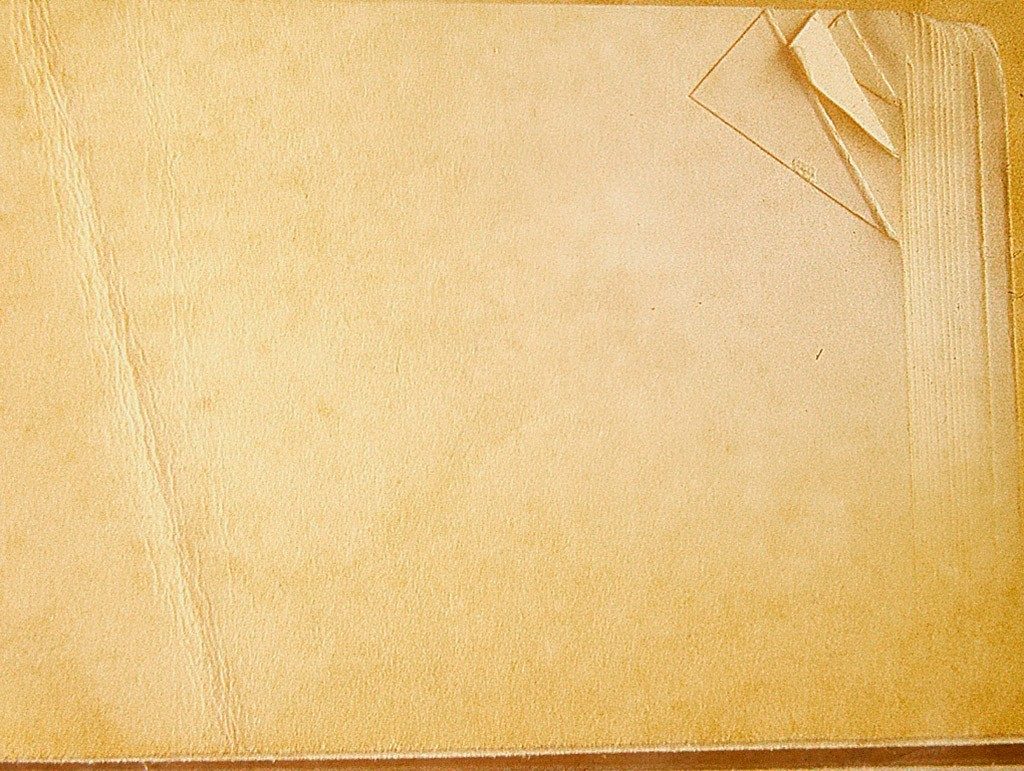 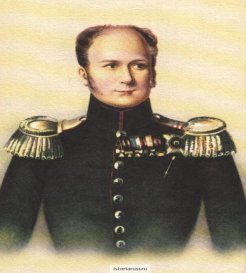 Правление Александра 1 (1801-1825)
К 1801 году недовольство Павлом 1 стало зашкаливать. Причем недовольны им были не простые граждане, а сыновья, в частности Александр, некоторые генералы и элита. Причина недосольства - отказ от политики Екатерины 2 и лишение дворянства главенствующей роли и некоторых привеллегий. Поддерживал их в этом английский посол, поскольку Павел 1 разорвал все дипломатические отношения с англичанами, после их предательства. В ночь с 11 на 12 марта 1801 года заговорщики, под руководством генерала Палена, ворвались в покои Павла и убили его.
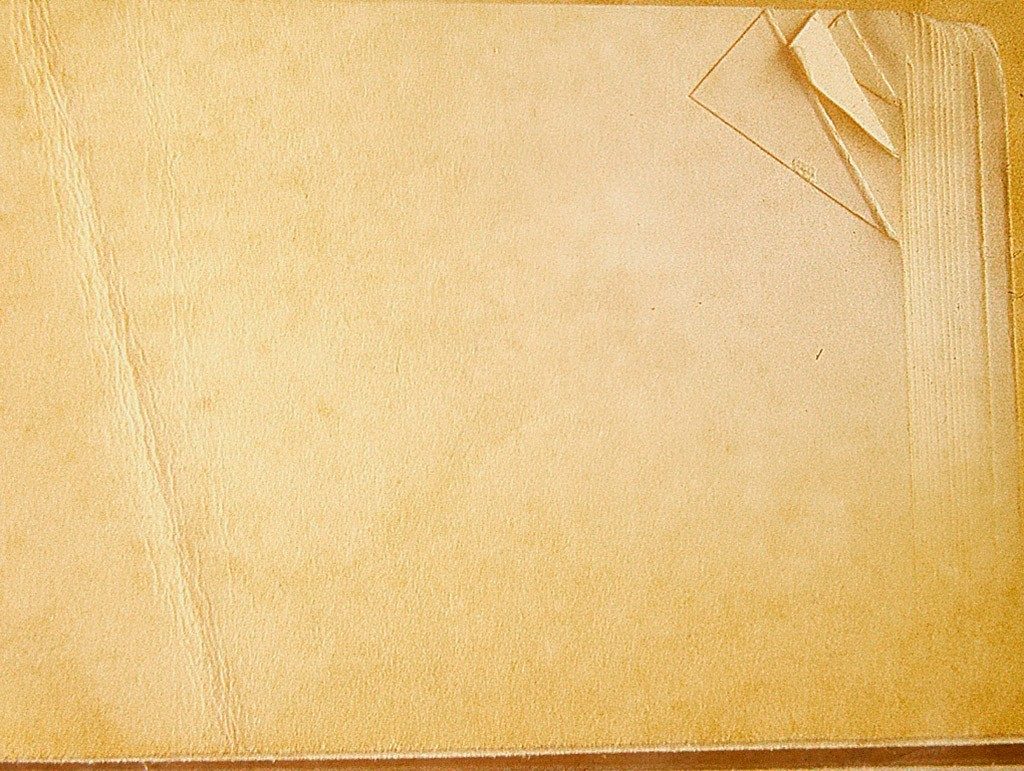 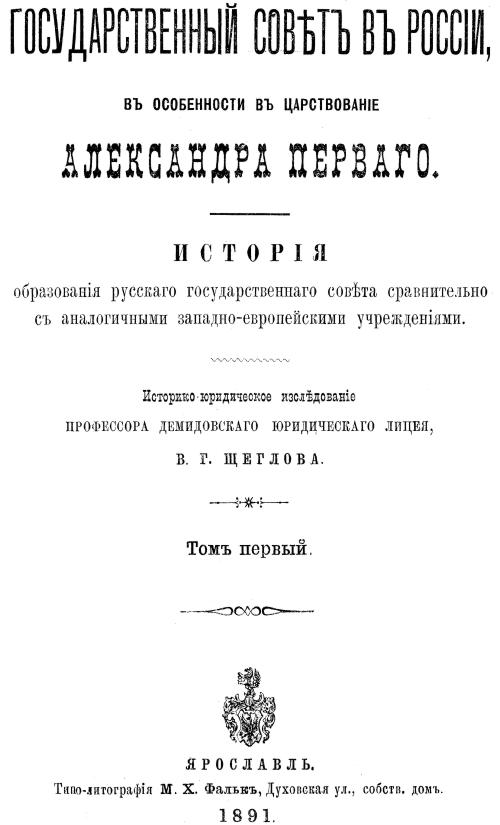 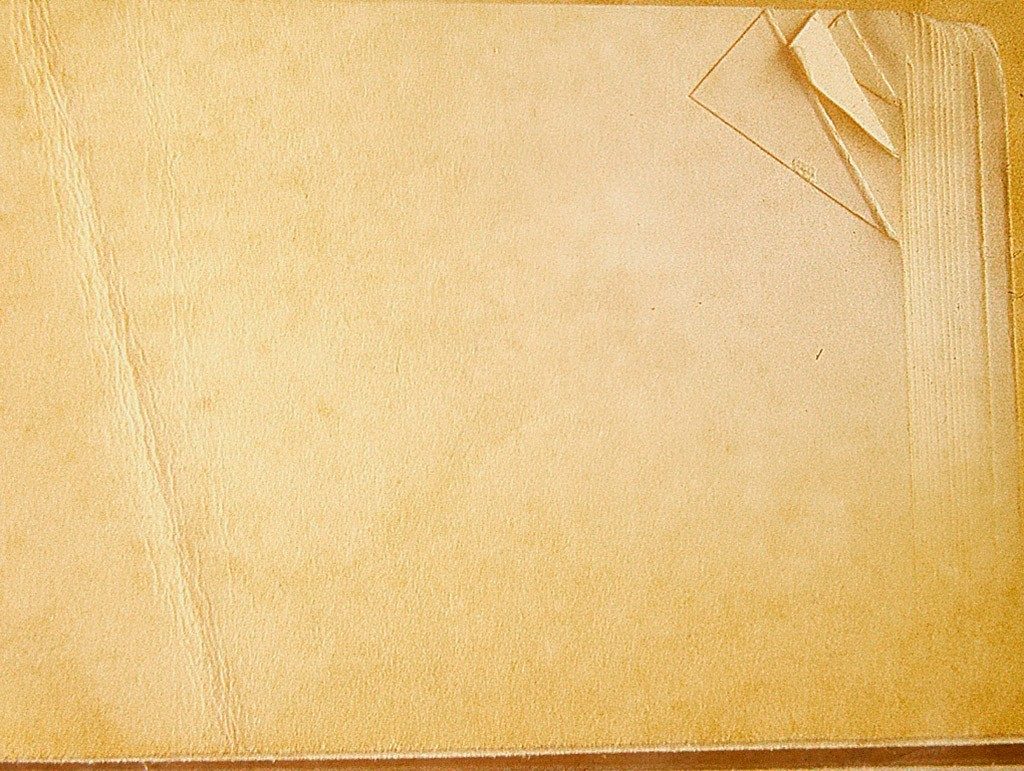 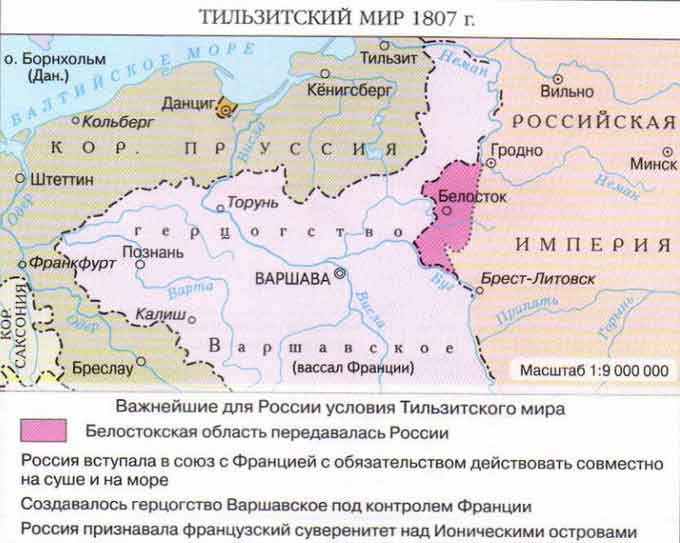 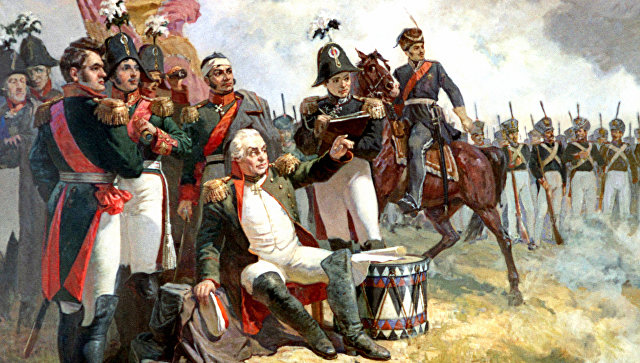 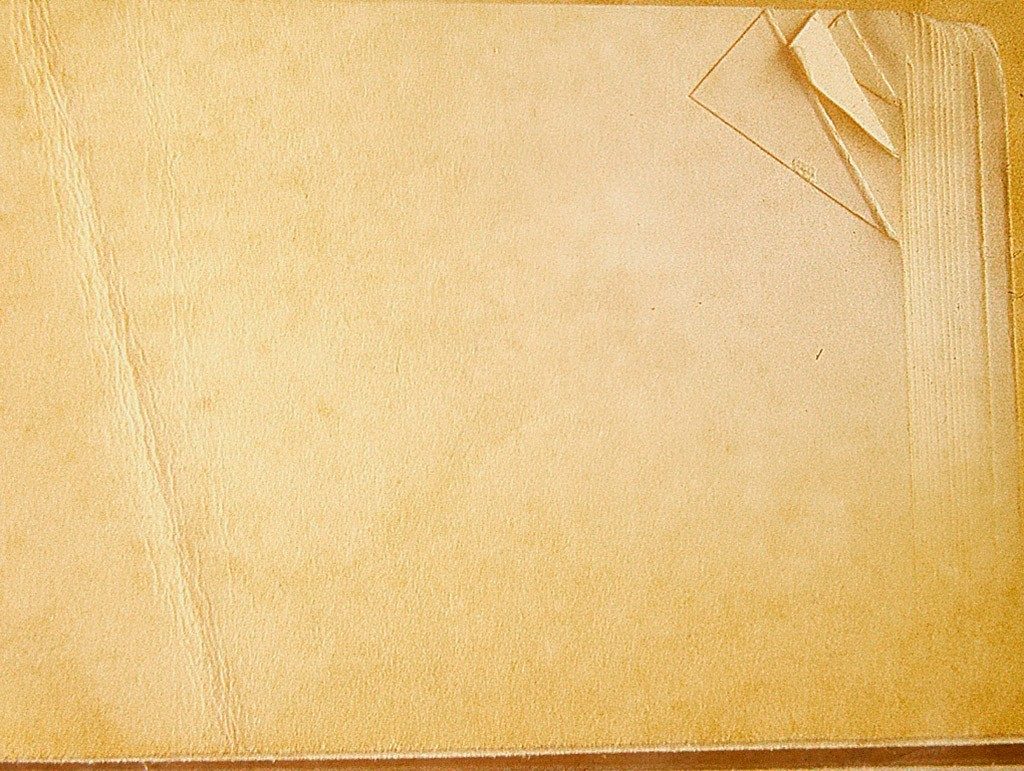 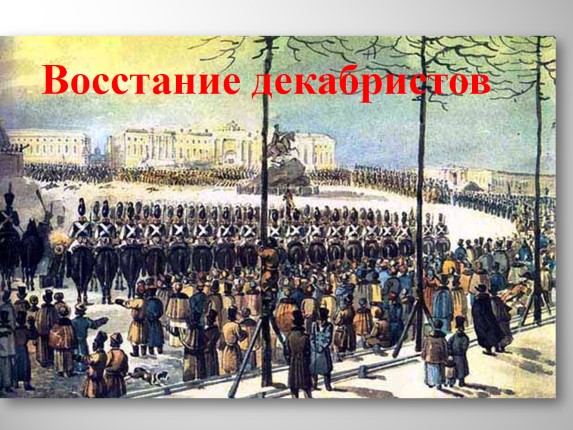 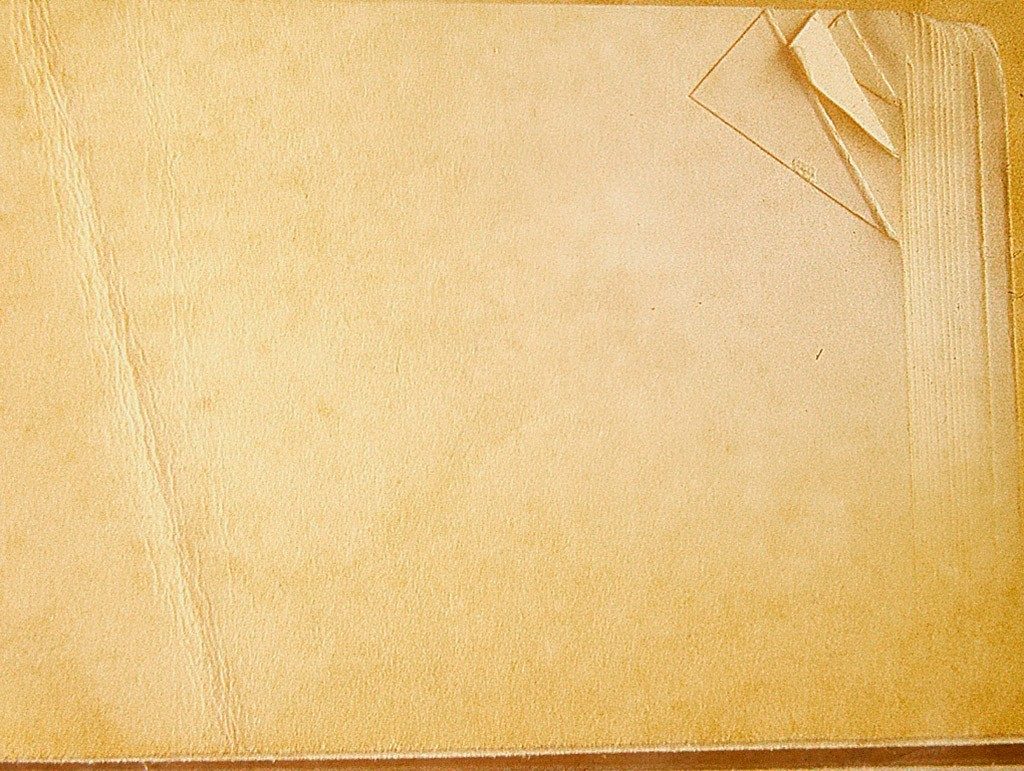 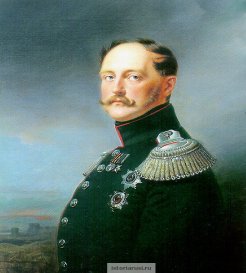 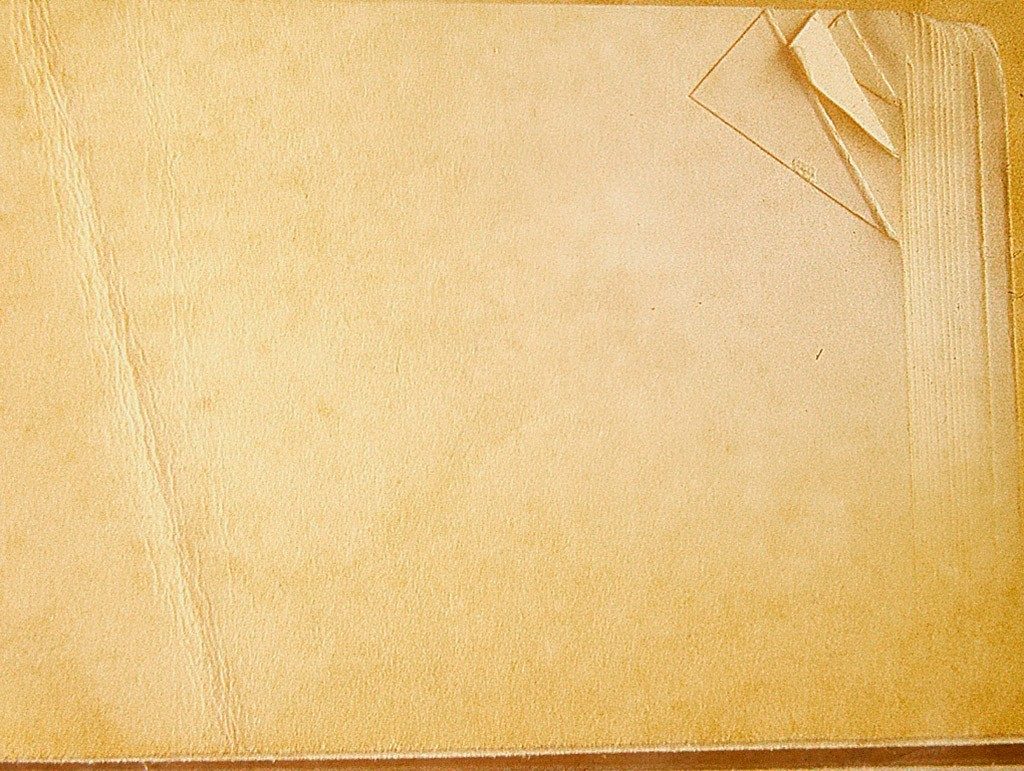 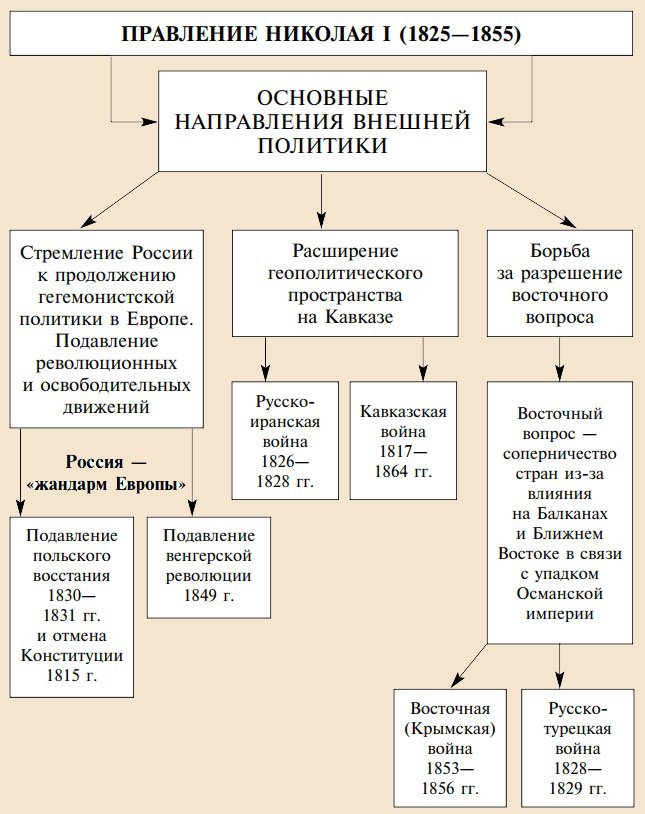 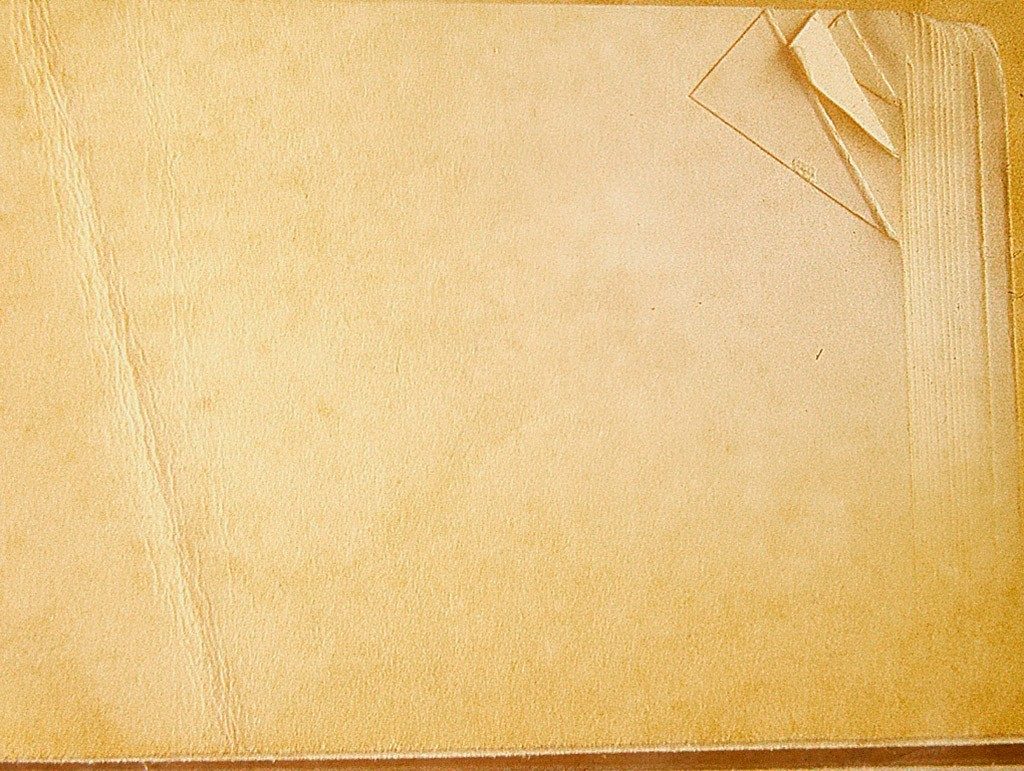 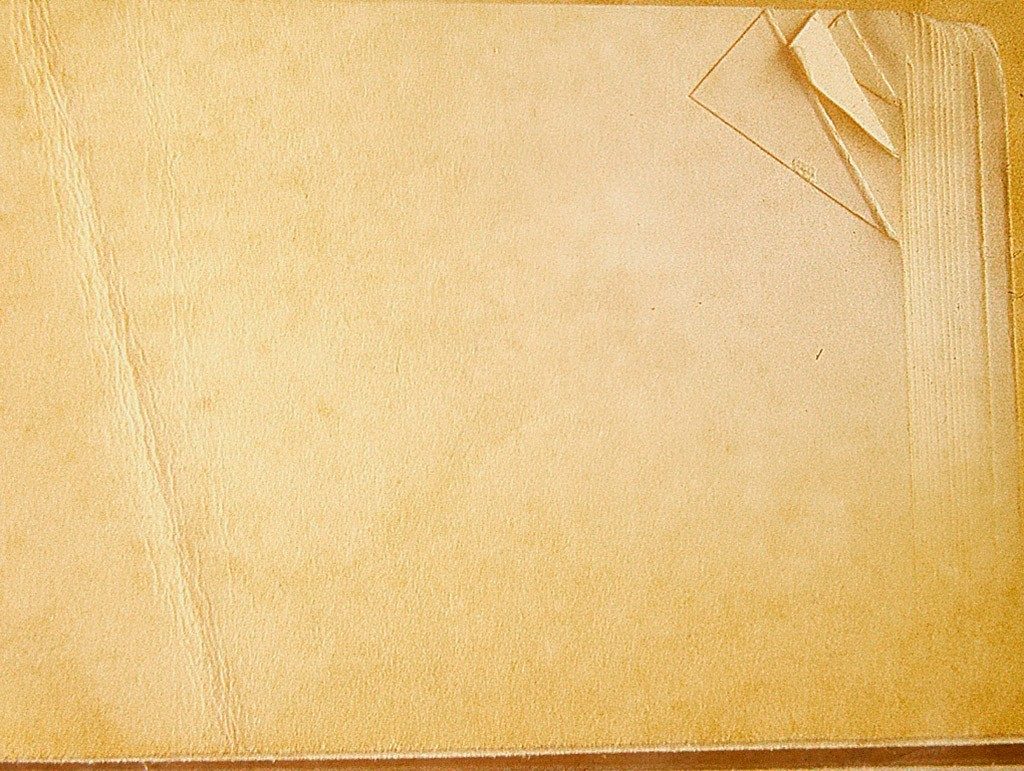 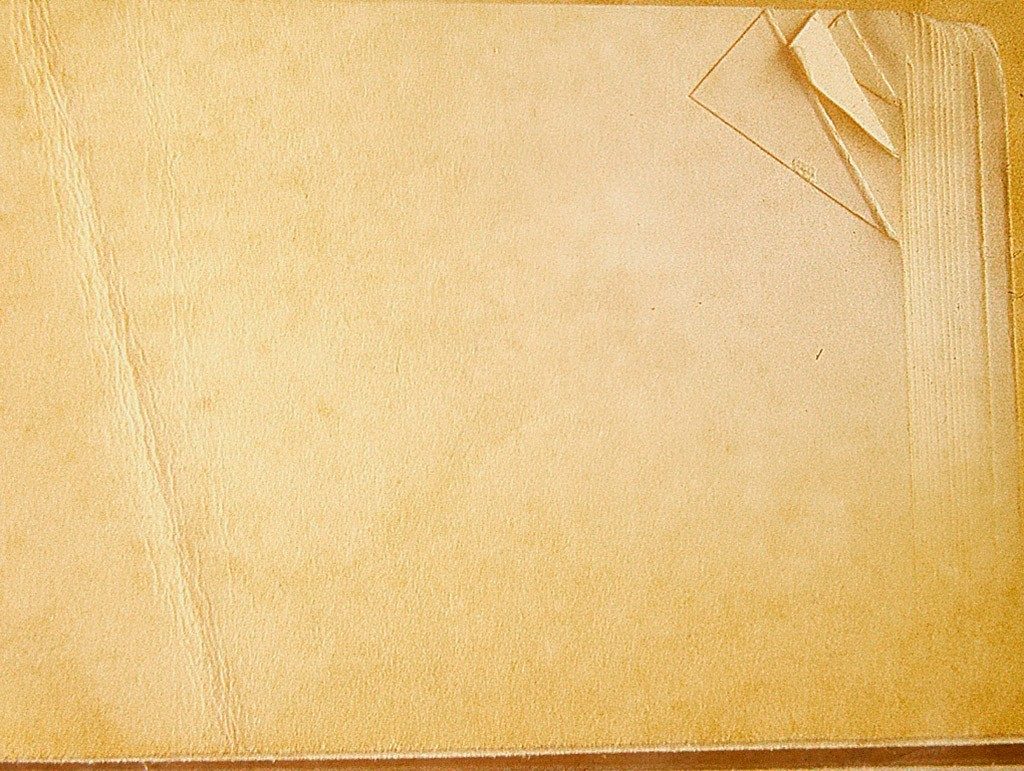 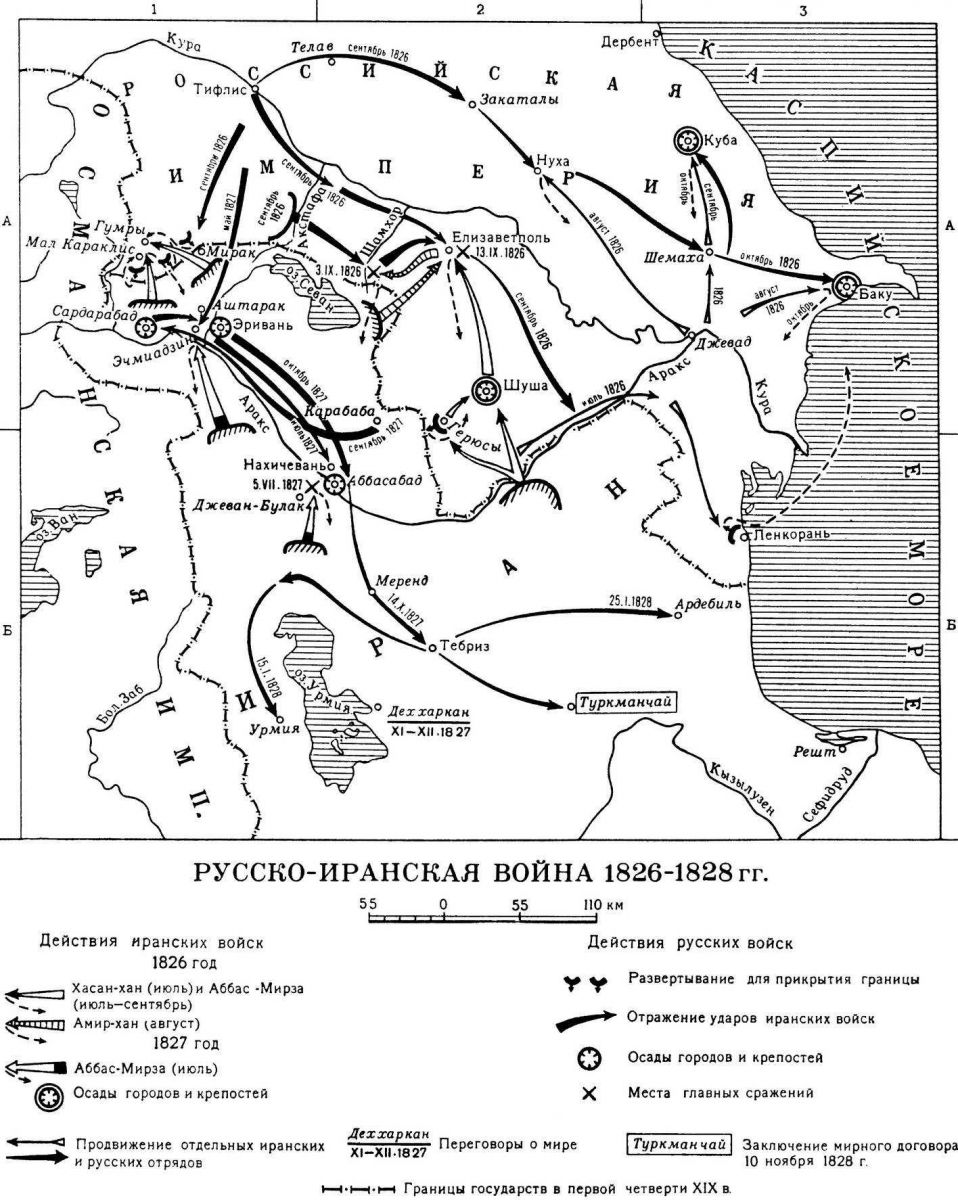 Отношения с другими странами
В период с 1826 – 1828 гг. правления Николая Первого Россия была втянута в войну с Ираном. Ее причины заключались в том, что Иран был недоволен миром 1813 когда, когда они потеряли часть своей территории. Поэтому Иран решил воспользоваться восстанием в России, чтобы вернуть утерянное. Война началась для России внезапно, однако, к концу 1826 года российские войска полностью изгнали иранцев со своей территории, а в 1827 году русская армия перешла в наступление. Иран терпел поражение, под угрозой было существование страны. Русская армия расчистила себе путь к Тегерану. В 1828 году Иран предложил мир. Россия получила ханства Нахичеванские и Ереванское. Иран так же обязался выплатить России 20 миллионов рублей. Война для России была успешной, был завоеван выход в Каспийское море.
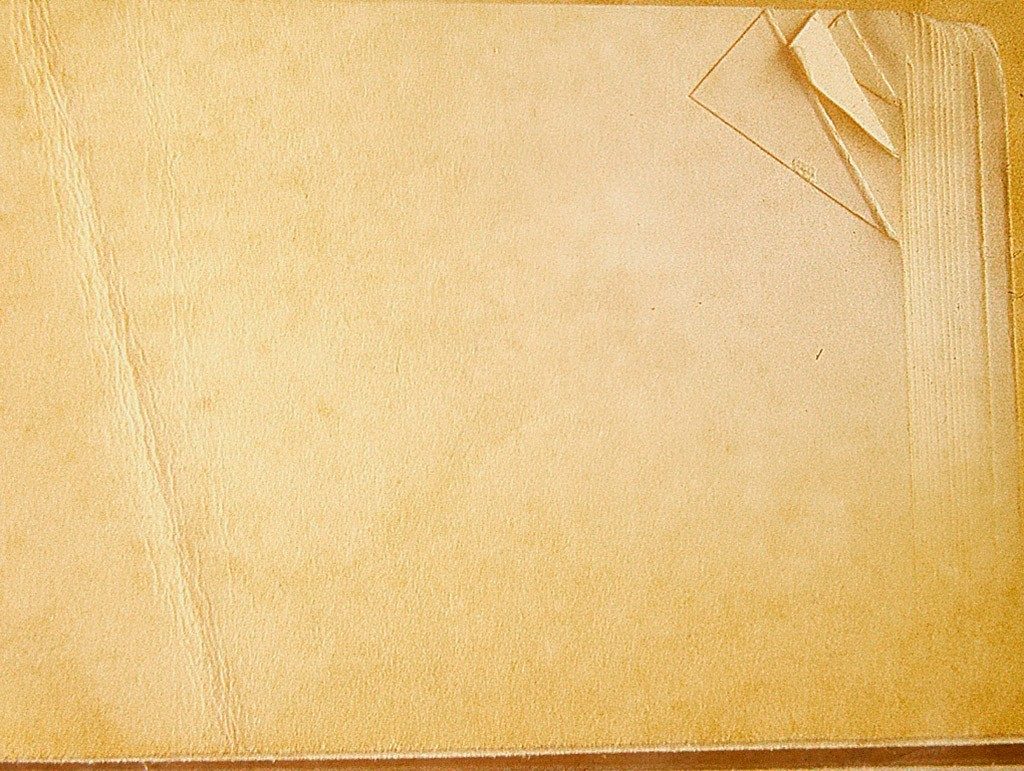 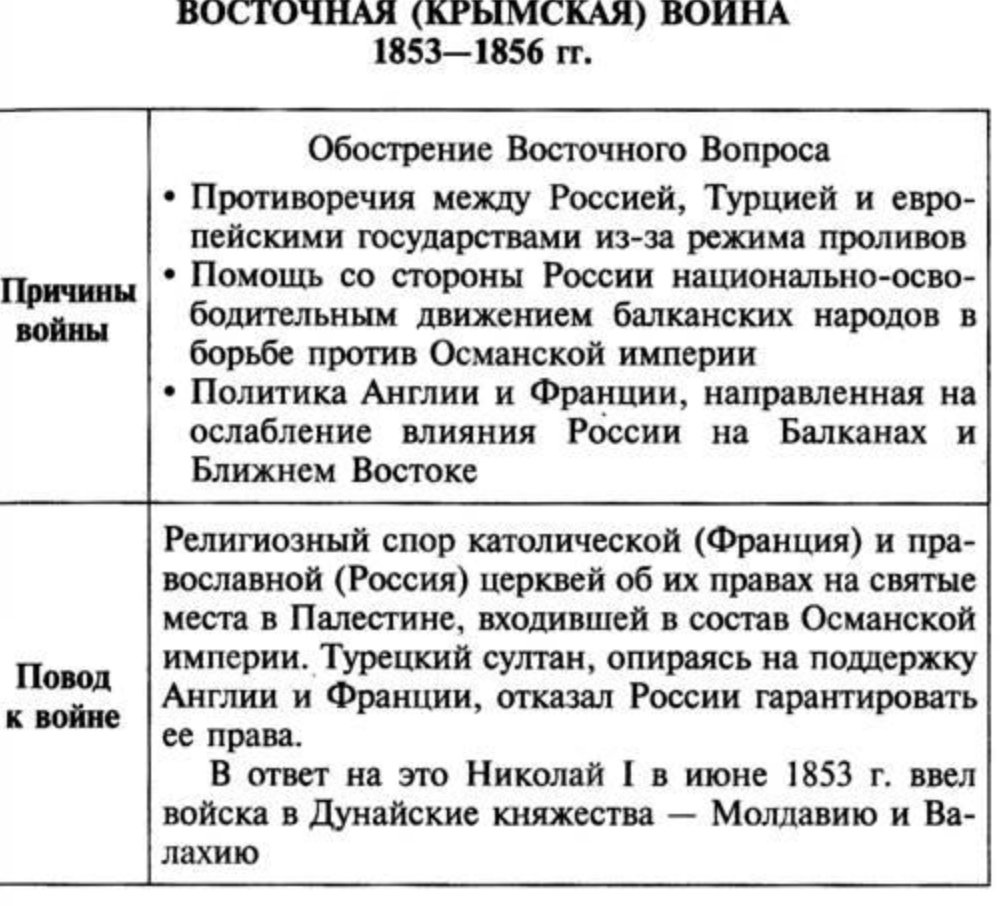 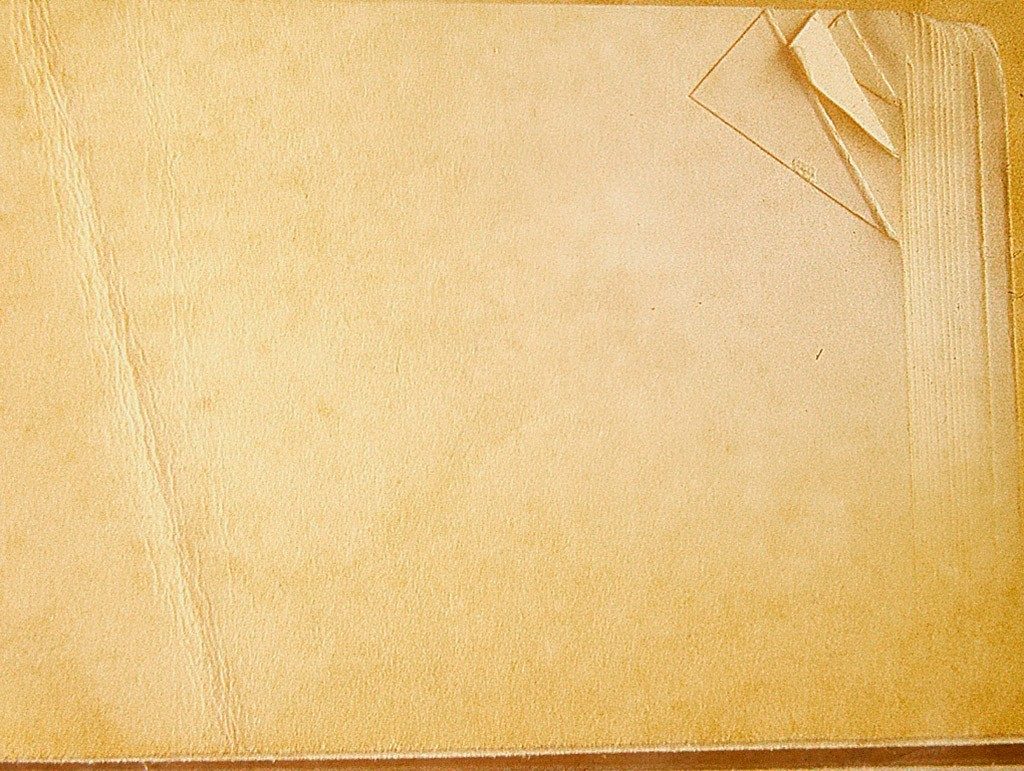 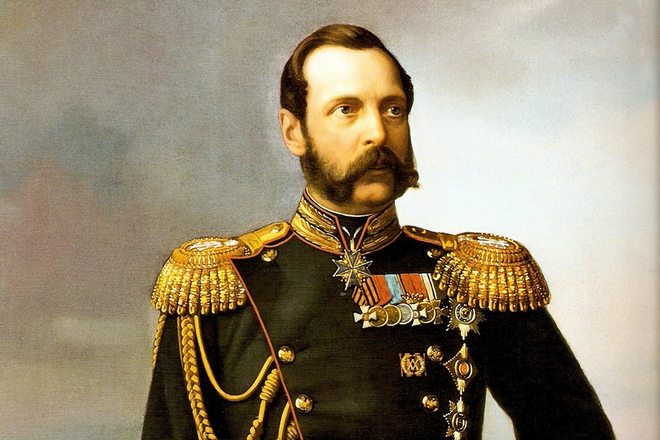 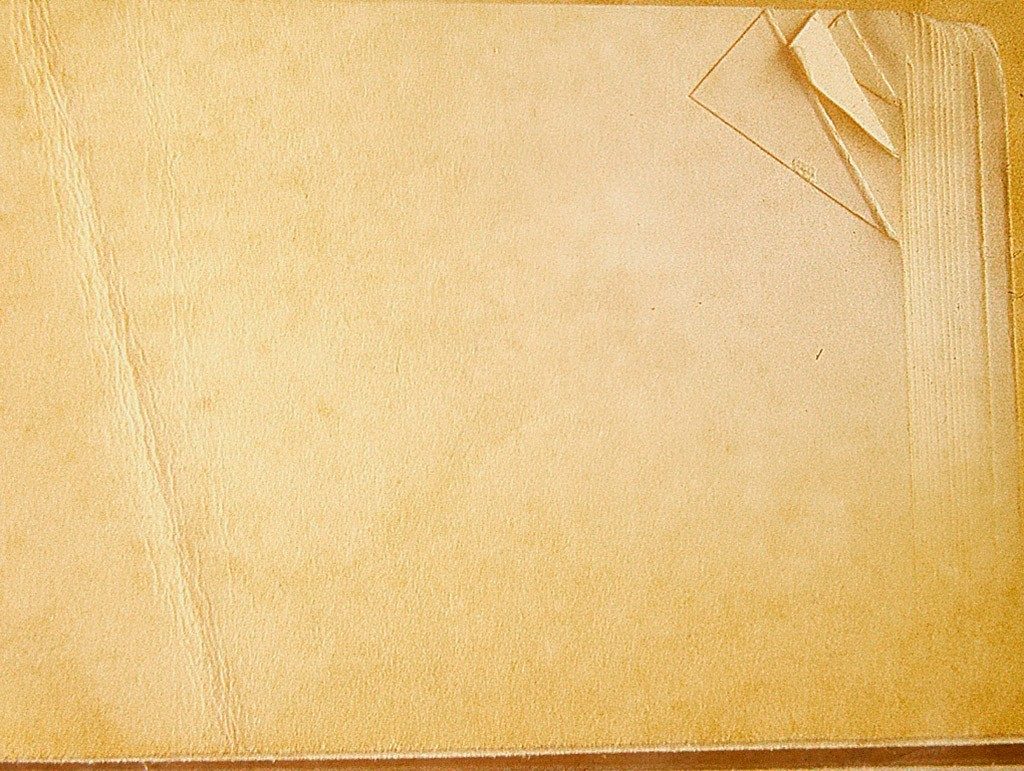 В 1863-1864 гг. в Польше вспыхнуло крупное восстание, которым решили воспользоваться недоброжелатели России. Англия и Франция всеми силами пытались вмешаться в это восстание, чтобы «навести порядок в варварской России».
 В обмен на нейтралитет Пруссии при польском восстании, Россия сохранила нейтралитет при войнах Пруссии с Францией в 1870-71гг, и Австрией в 1866 году. Во время же войны Пруссии с Францией, в октябре 1870 года император Александр 2 объявил всему миру, что Россия не считает нужным выполнять условия парижского мирного договора, по которому России запрещалось иметь в Черном море флот.
Повод для этого более, чем весомый – другие страны, подписавшие этот договор, нарушали этот пункт и активно направляли свои корабли в Черное море. В ответ на это правительства Австрии, Турции и Англии отправили в Россию ноту протеста. Но русский император был непоколебим. Россия начала восстанавливать свой флот на Черном море.
19 февраля 1861 года император Александр 2 подписал указ, отменивший крепостное право в России.
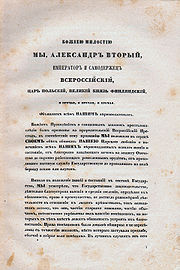 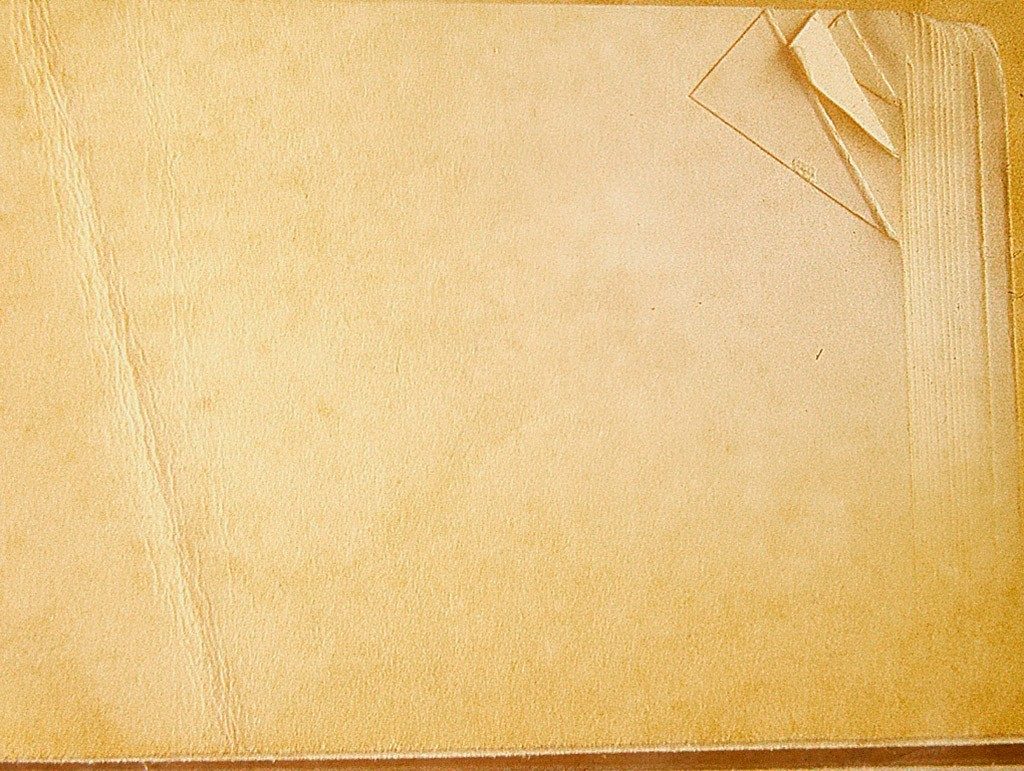 Император Александр 2, в ходе своего правления сумел решить задачу восстановления международного престижа страны, подорванного поражением в Крымской войне. Кроме того, ему удавалось решать проблемы внутри страны. Правление Александра 2 продолжалось до 1881 года. В этом году император был убит.
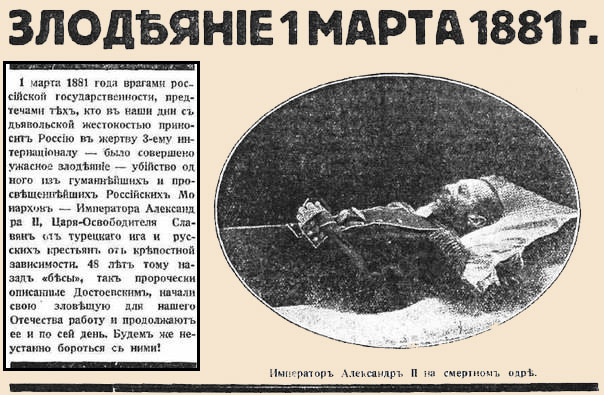 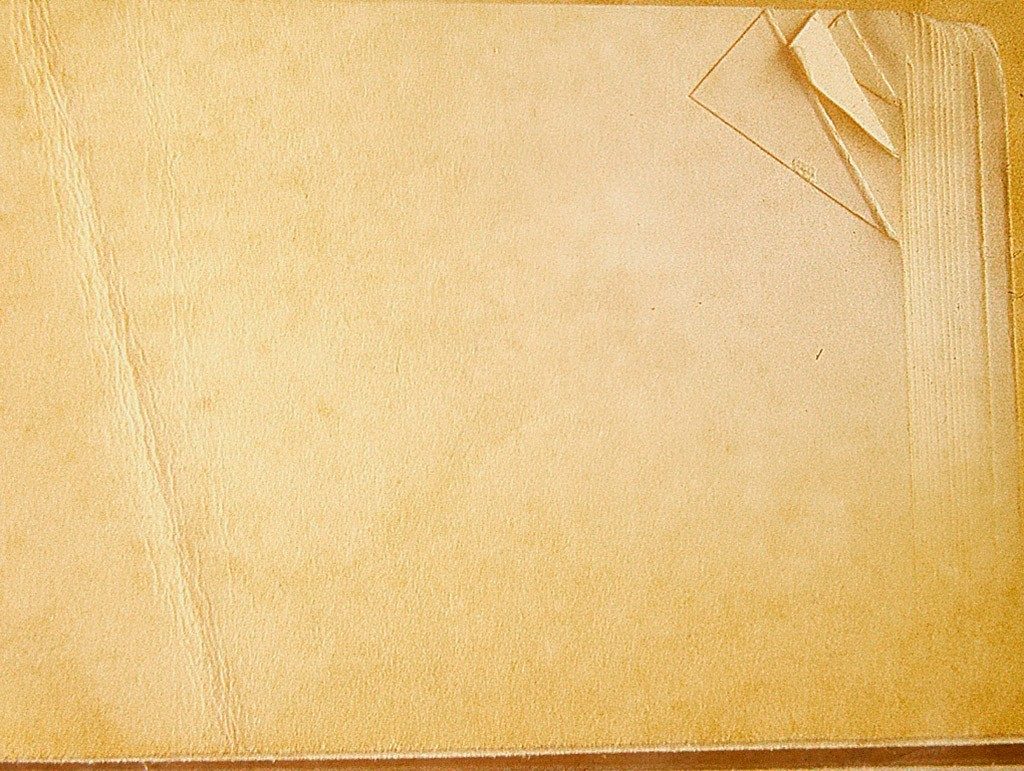 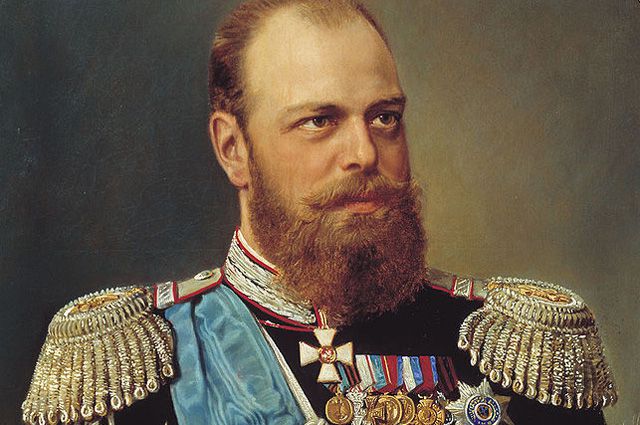 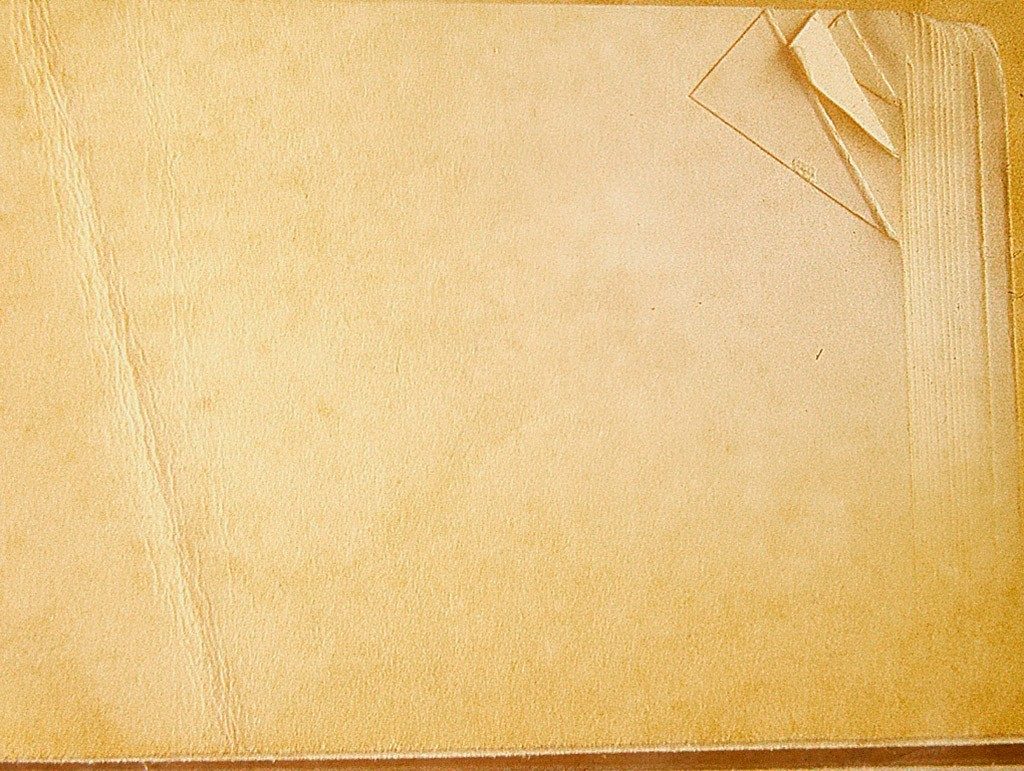 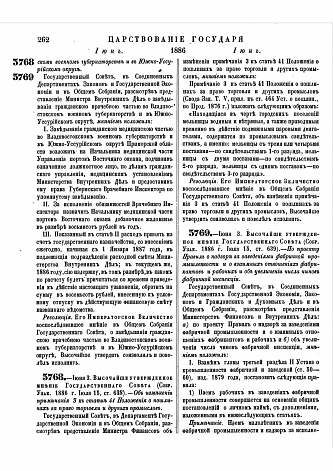 В годы правления Александра 3 в России огромное внимание стало уделяться условиям труда рабочих. В 1882 году вышел закон, который запрещал труд детей младше 12 лет. Поэтому же закону дети в возрасте от 12 до 15 лет должны были работать не больше 8 часов в день. В 1885 году вышел закон, запрещающий ночной труд для детей и женщин. В 1886 году вышел закон, определяющий взаимоотношения между предпринимателем и рабочим. Таким образом, Россия стала первой страной в Европе, которая законодательно контролировала условия труда рабочих на фабриках и заводах.
Определяя внешнюю политику государства, император Александр 3 сделал единственно правильный вывод в сложившейся ситуации. Россия заняла позицию нейтралитета. Александр 3 не желал вмешиваться в кровавые европейские конфликты, которые уже на протяжении века пресекала только русская армия. Император говорил о том, что у России нет друзей, есть только государственные интересы, которым нужно следовать. Похожее мнение значительно позже высказывал Английский премьер-министр Черчилль, который, говоря об Англии, замечал, что у Англии нет постоянных друзей, есть только постоянные интересы. Что касается Александра 3, то он говорил о том, что у России есть только 2 друга: ее армия и ее флот.
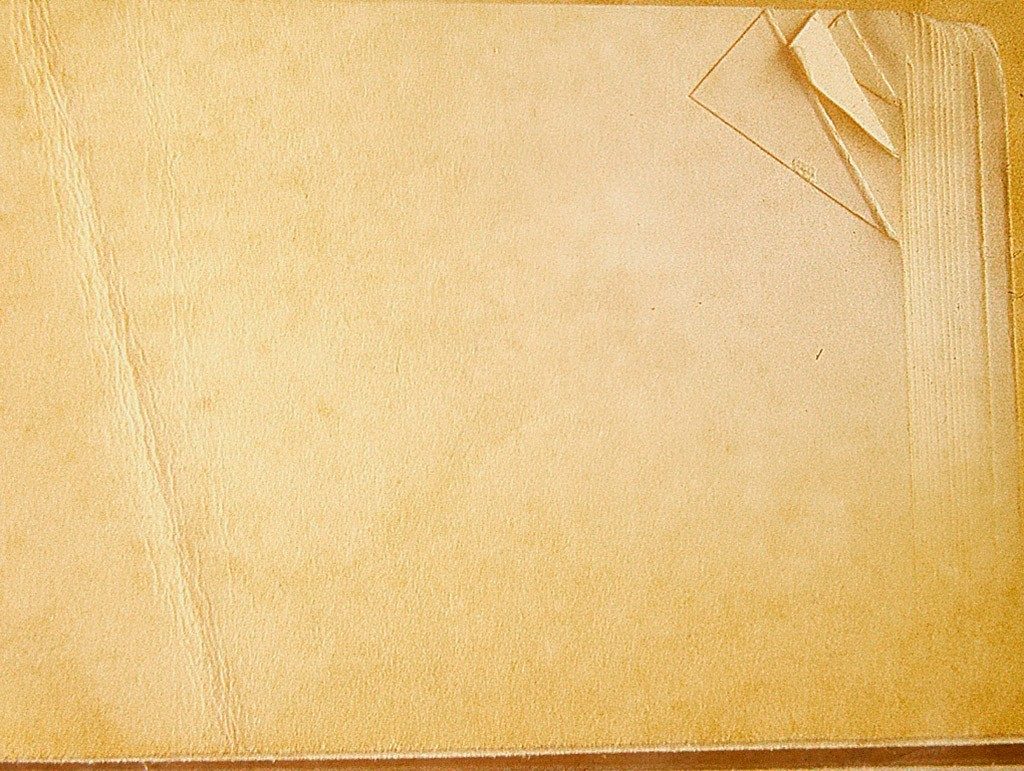 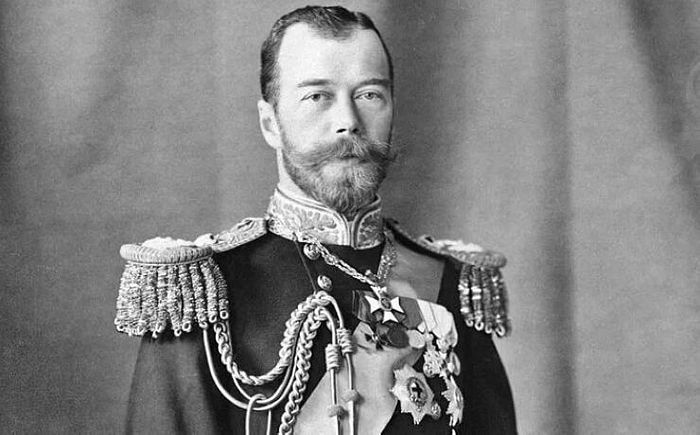 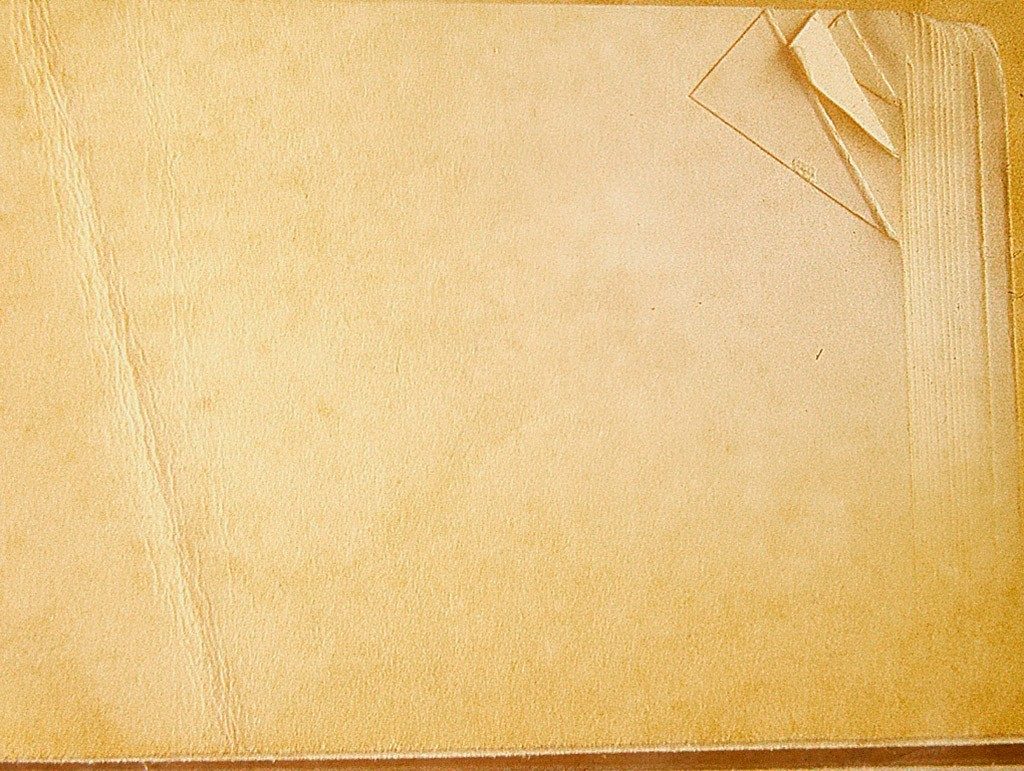 В конце 19 века активную политику в мире проводила Япония. Она практически покорила Китай и Корею. Япония готовилась к войне с Россией, чтобы усилить свое влияние в Азии. Война началась ночью 27 января 1904 года атакой Порта-Артура (нынешний Владивосток), который принадлежал россиянам. Военные сражения закончились для России неудачей. Было принято решение воевать на суше. В апреле 1904 года начались активные сухопутные сражения. В ходе ожесточенных сражений, 20 декабря 194 году русские сдали крепость Порт-Артур японцам. Дальнейшее сопротивление было практически бесполезным. 23 августа 1905 года был заключен мир между Россией и Японией. Япония получила Порт-Артур и южную часть Сахалина.
Неудачи Николая 2 в управлении страной привели к росту народных движений. 3 января 1905 года началось восстание на Путиловском заводе. Вскоре все предприятия Петербурга были охвачены восстанием. В результате восстание охватило не только Петербург, но и Москву, только в декабре царская армия силовым путем смогла остановить мятежников. Последующие события в 1906 и 1907 годах по своей массовости уступали революции 1905 года.
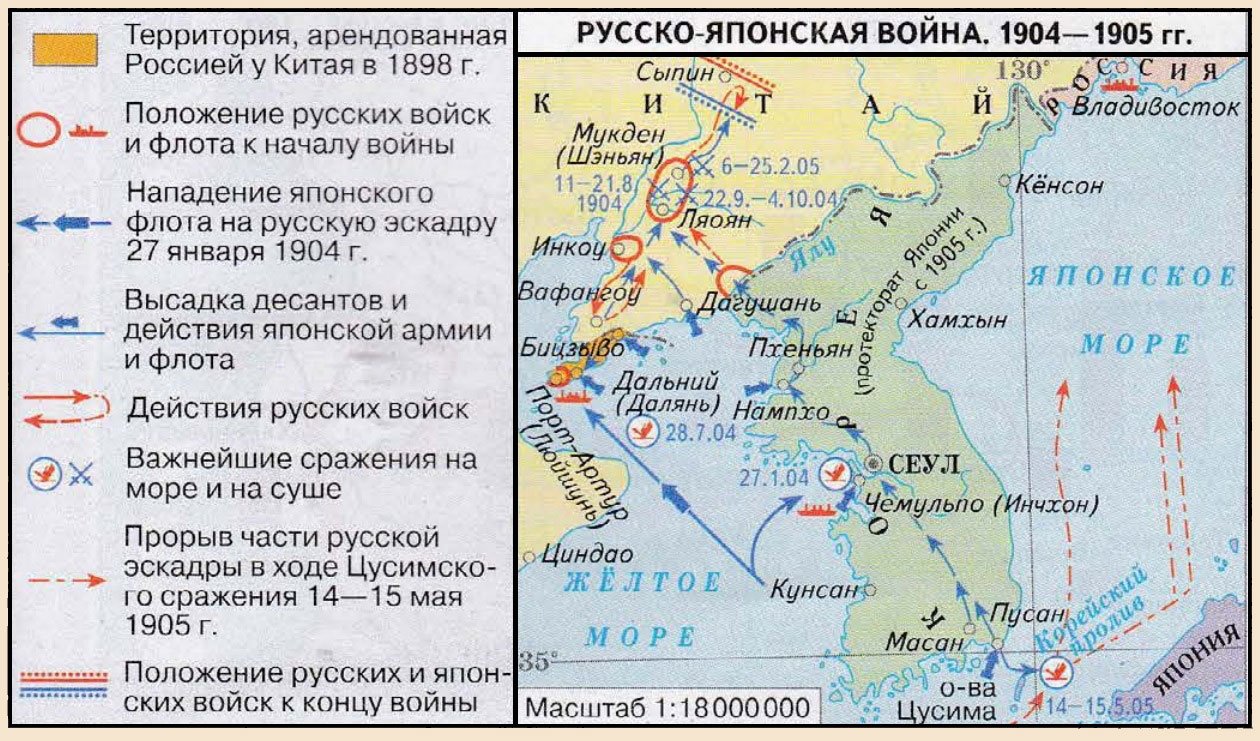 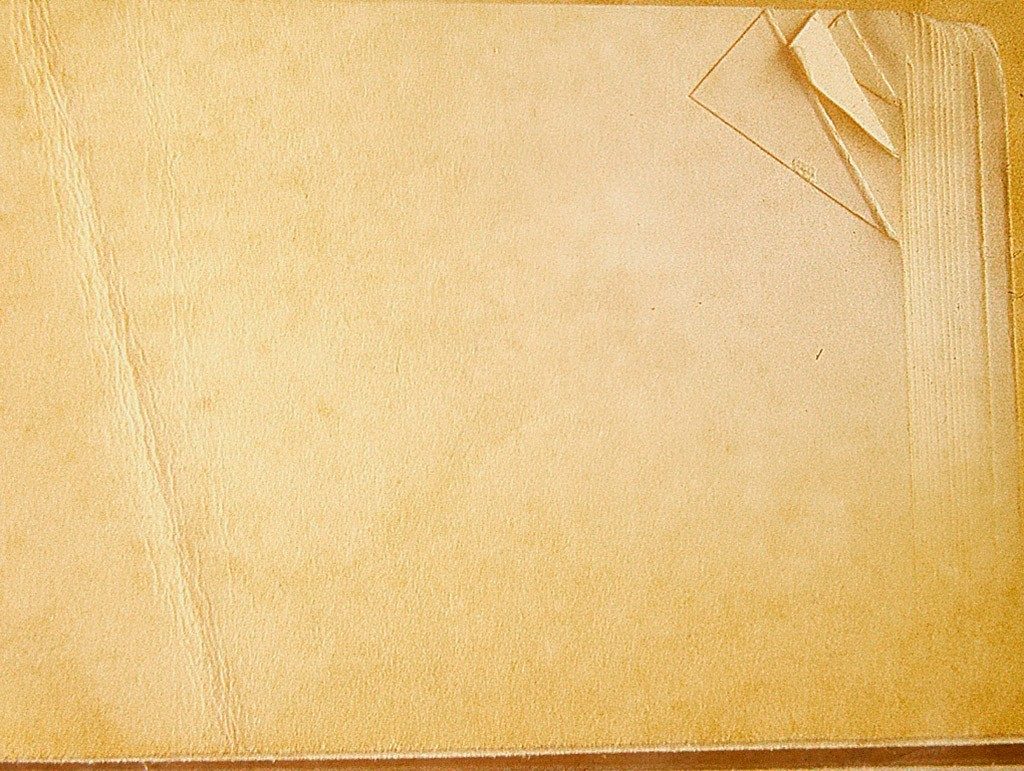 Император Николай 2 видел, что рабочие жаждут перемен в стране, и что если им этого не дать, революции будут продолжаться. В результате 27 апреля 1906 была создана Государственная дума, в которую пробились многие революционные деятели. Николай 2 уже 9 июля 1906 года распустил думу. Одновременно с этим на пост председателя Совета министров был назначен П.А. Столыпин. Петр Аркадьевич с усердием взялся реформировать страну.
Император Николай 2, желая угодить Англии, очень жестко реагировал на любые действия Германии. В результате 1 августа 1914 года Германия объявил России войну. Это была тяжелая и кровопролитная война. К 1917 году Россия потеряла более 2 миллионов человек. При этом конца войны видно не было. Россияне выступали против войны и против императора. Народные движения стали поглощать Россию. Все это вылилось в Октябрьскую Революцию 1917 года.
Николай 2 был вынужден отречься от власти 2 марта 1917 года. Российская Империя перестала существовать. Был взят курс на социализм, но впереди был еще кровавая гражданская война… На этом династия Романовых закончилась.
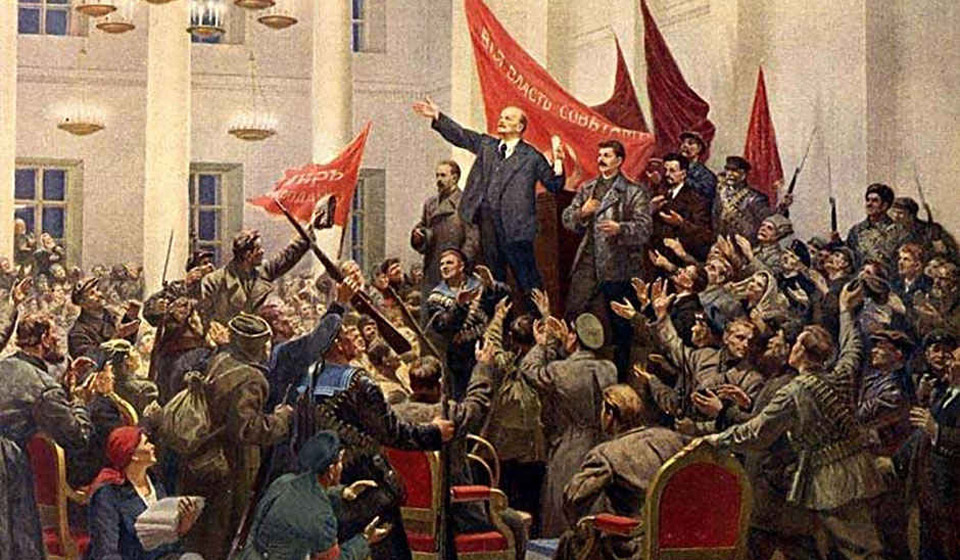